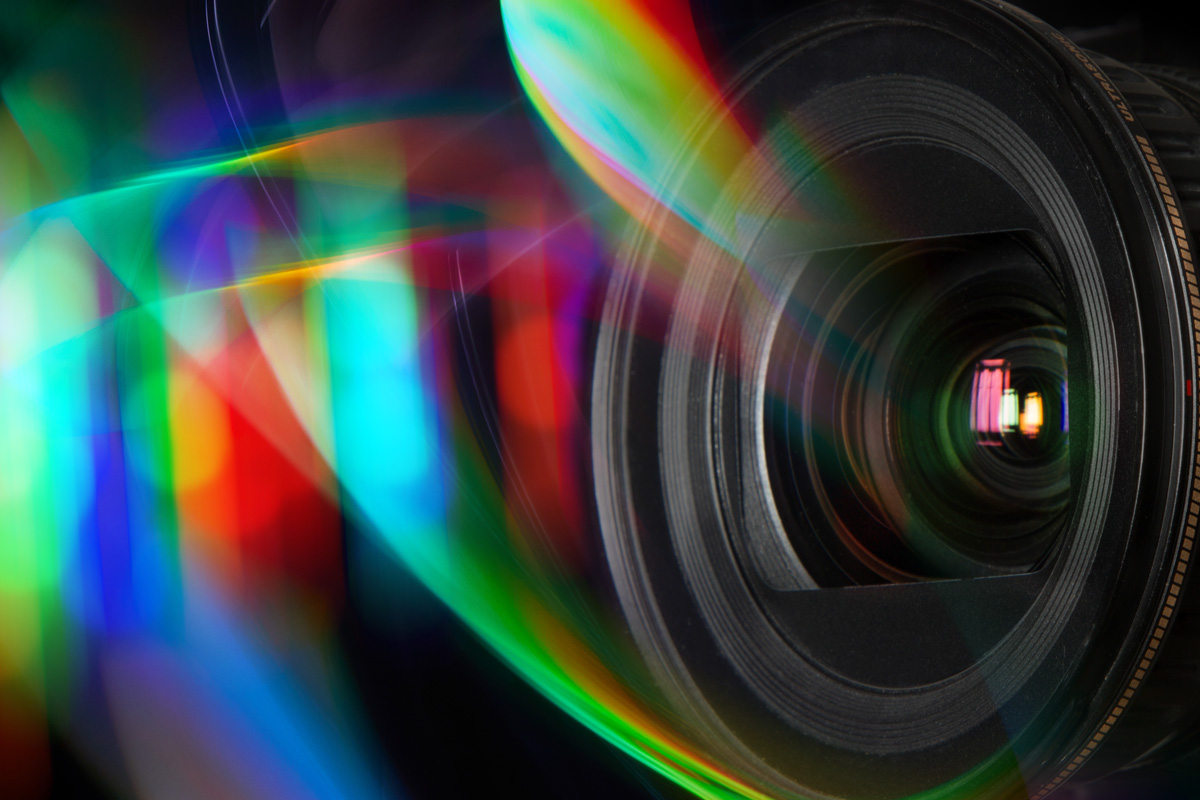 Hyperspectral Image ProcessingClassificationand Detection
By Wesal Amasha and Jan Salama
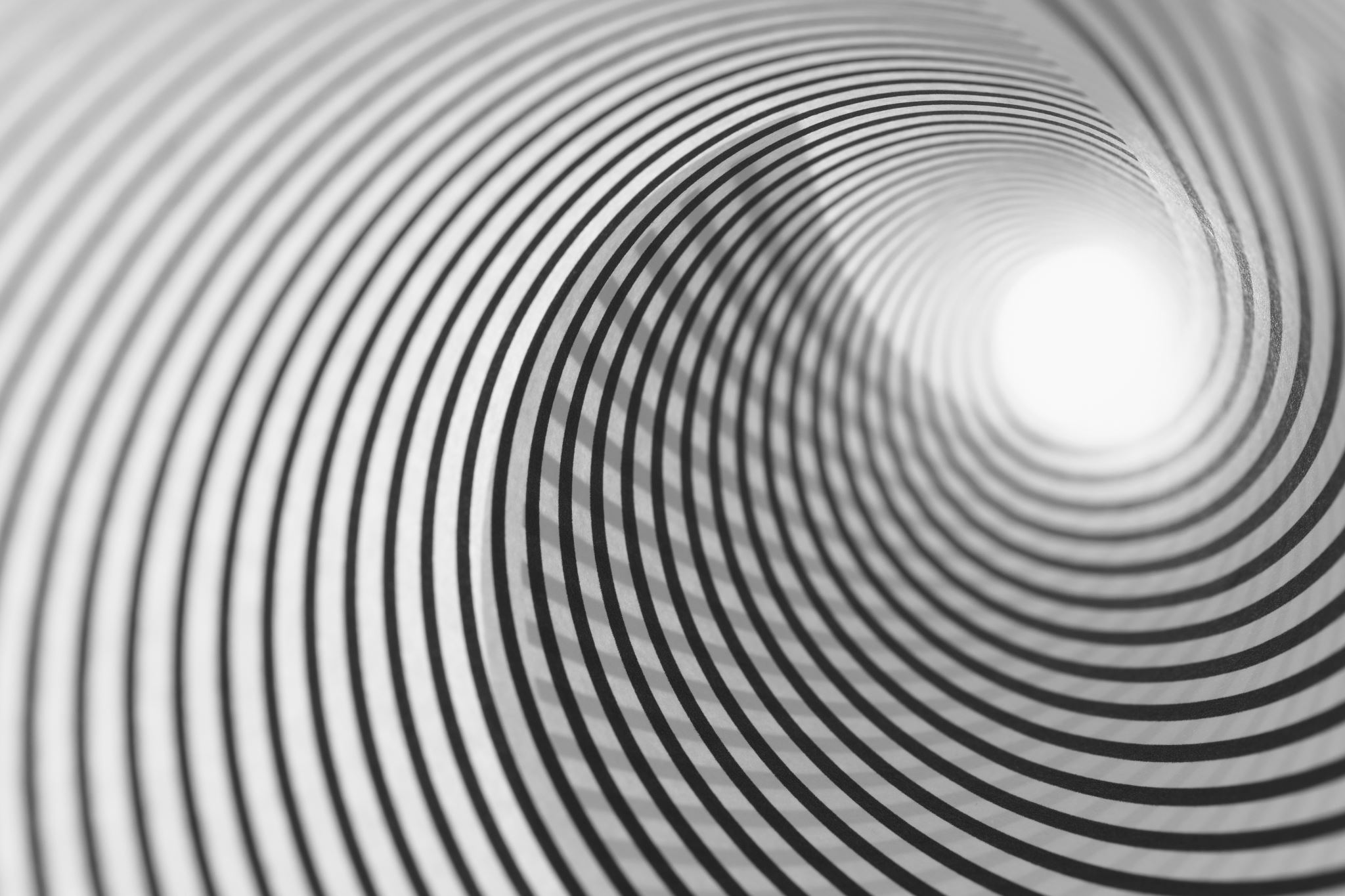 Illusion
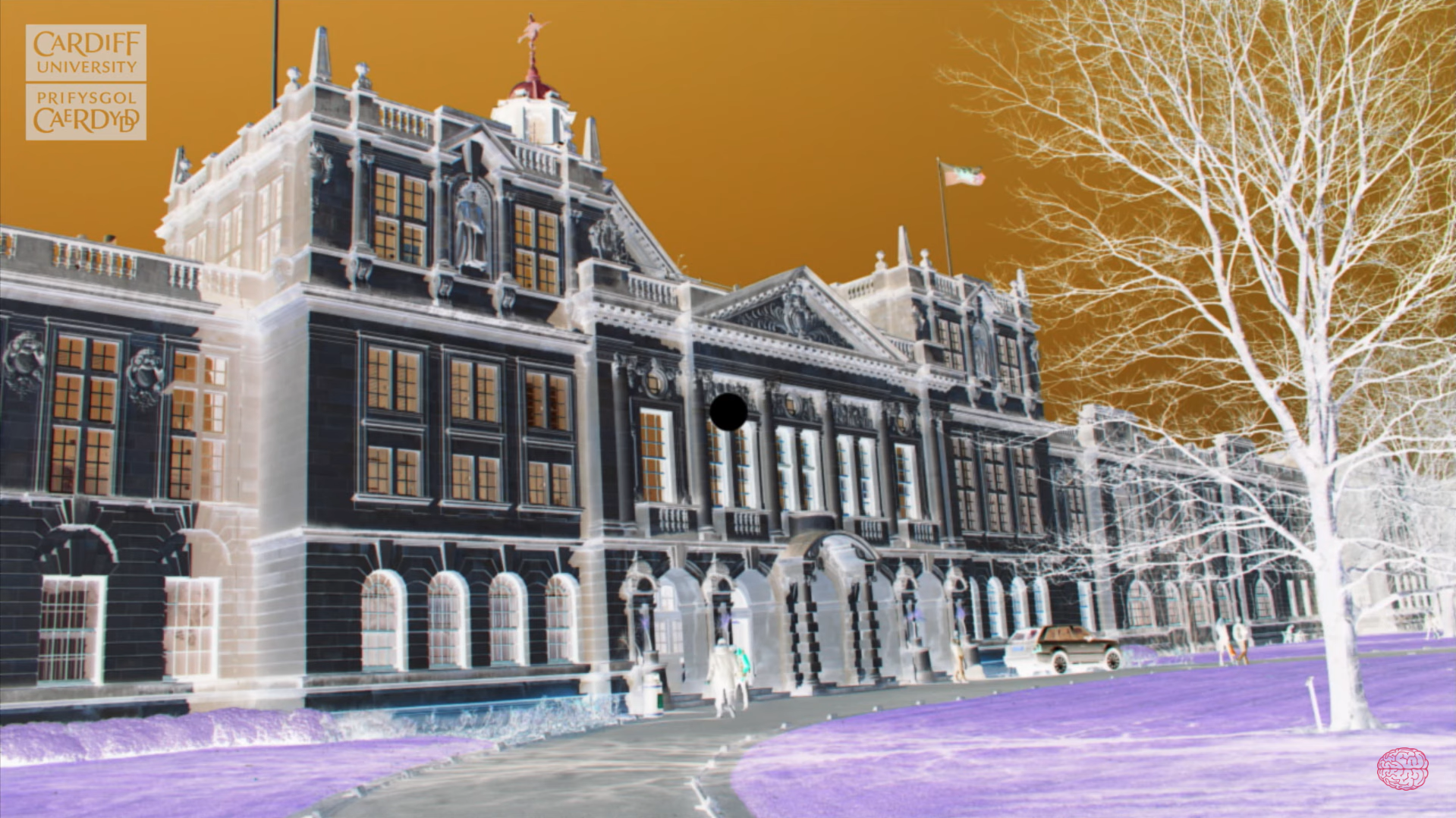 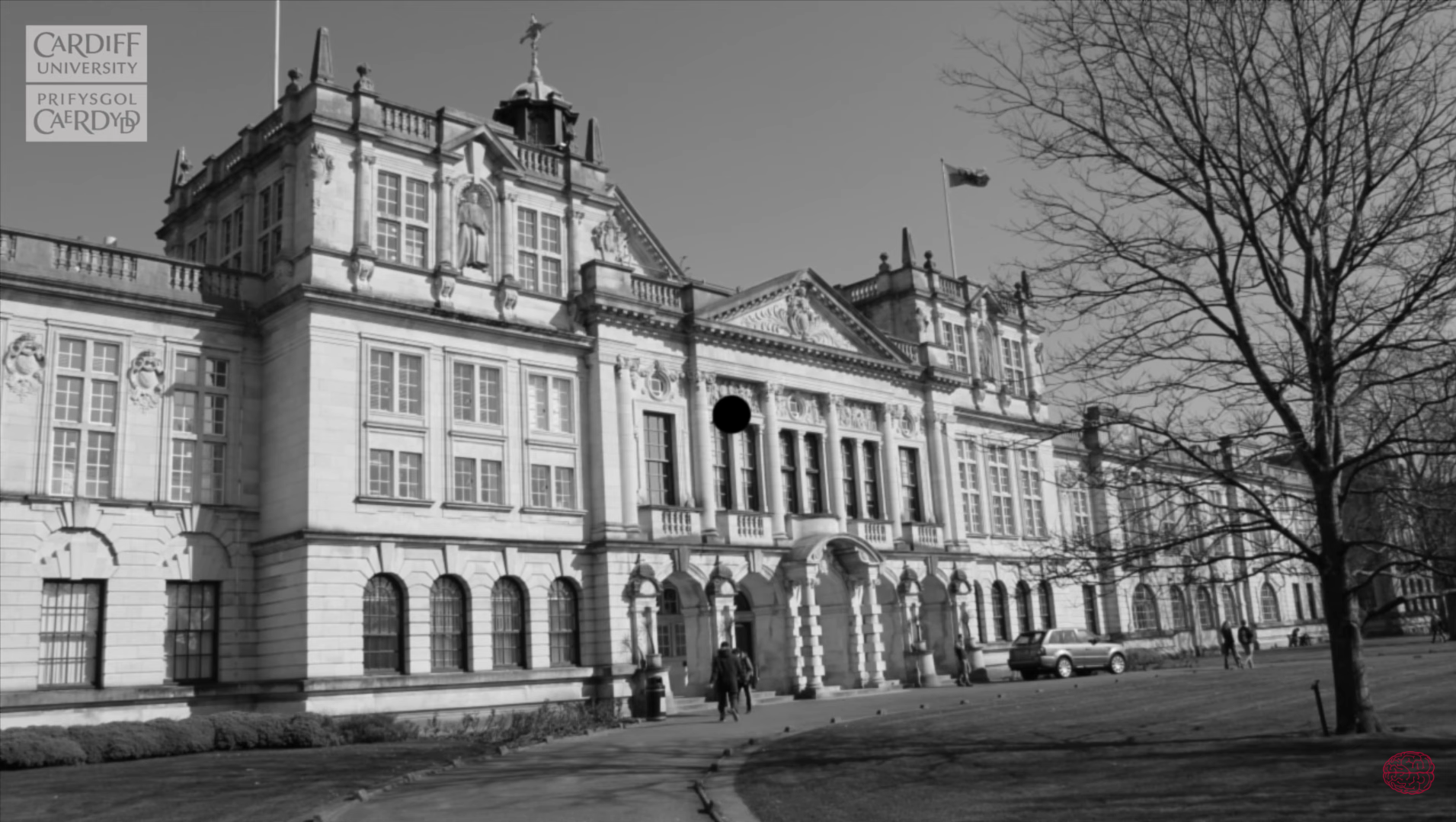 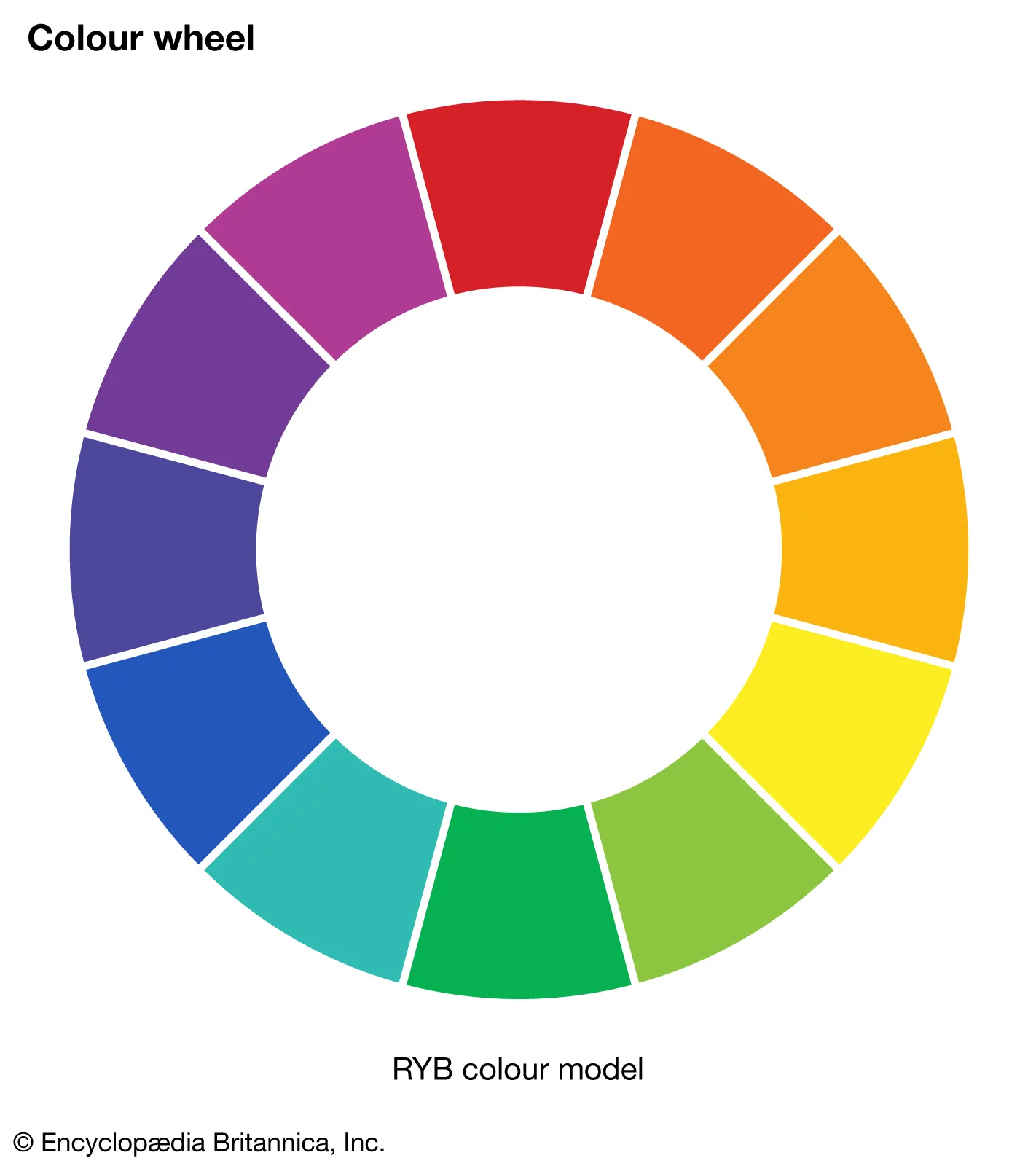 Illusion explanation
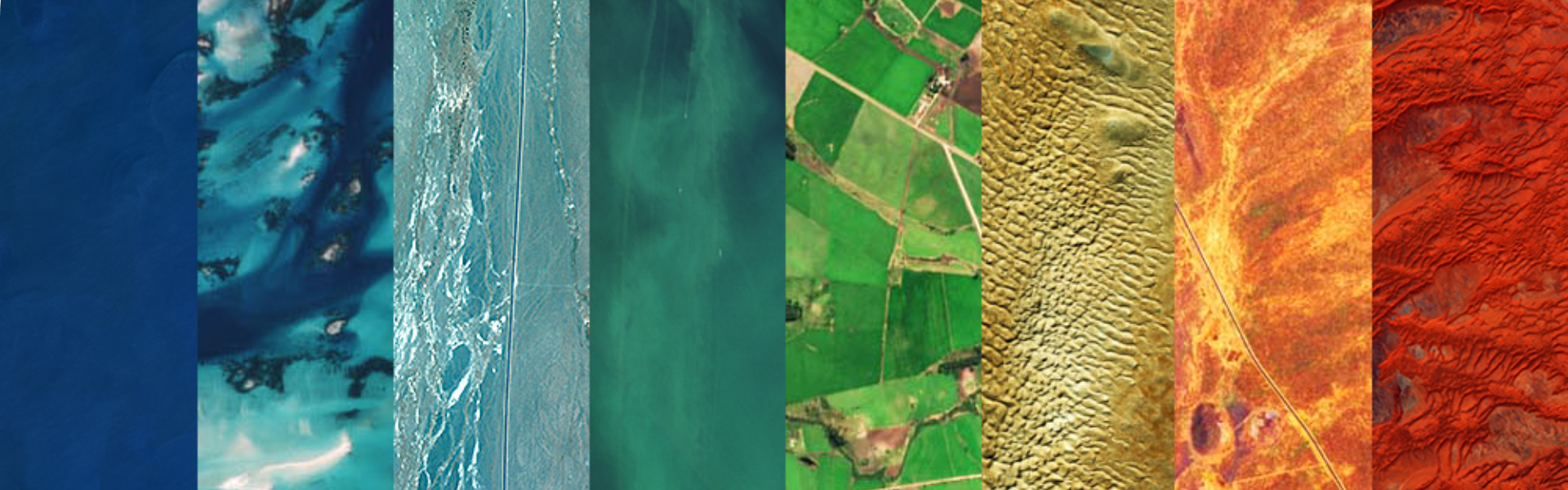 Lecture Topics	Outline
What is hyperspectral imaging (review)
Problems 
Spectral Variability Models
unmixing
Full-Pixel Targets detection
Sub-Pixel Targets	 detection
Hyperspectral Imaging (review)
Hyperspectral imaging measures the spatial and spectral characteristics of an object by imaging it at different wavelengths.
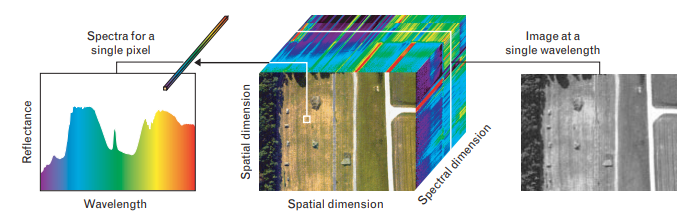 The wavelength range extends beyond the visible spectrum and covers from ultraviolet to longwave infrared wavelengths
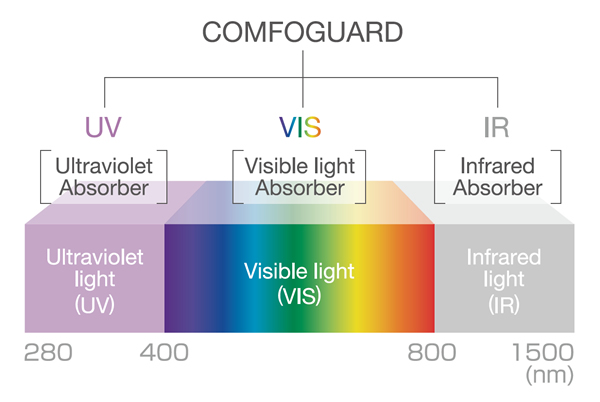 Remote Sensing System
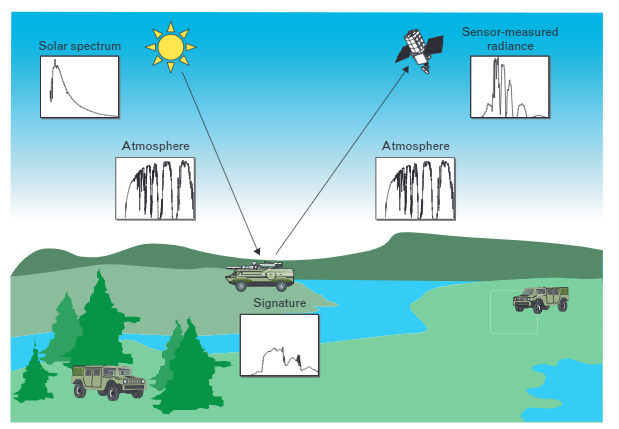 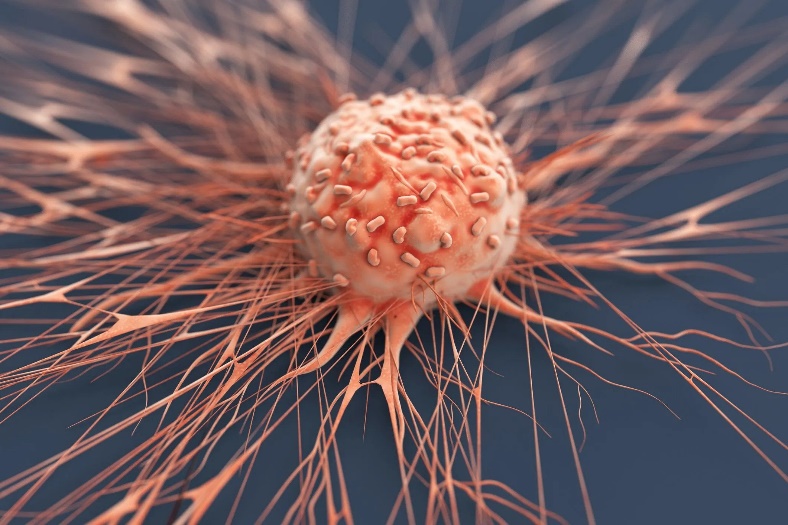 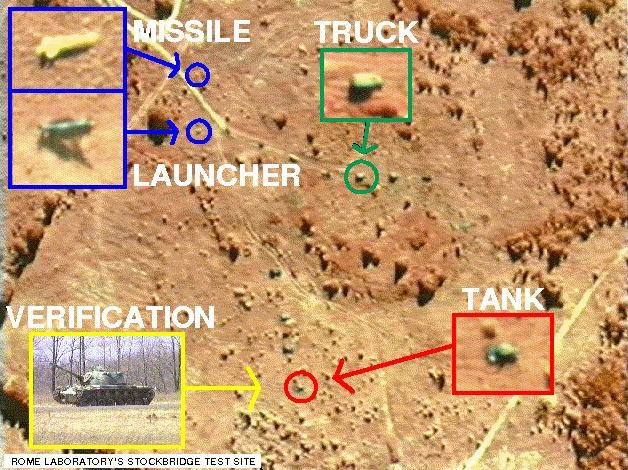 Various natural materials of interest do not have predefined shapes.

Mineral exploration.

Tumor detection.

Identifying targets of a hidden or mistaken nature. (Military use)
Why Spectral Processing?
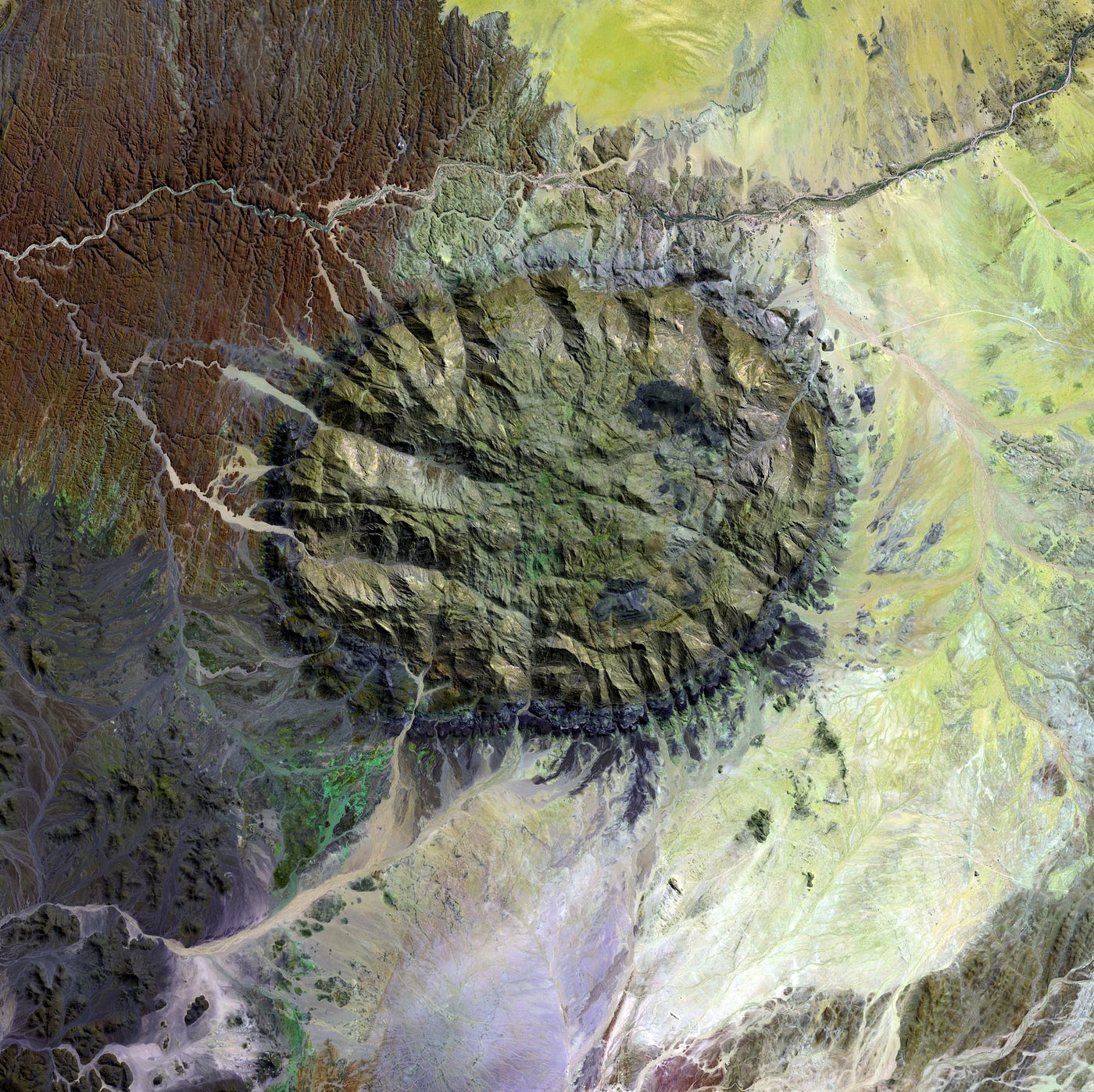 How?
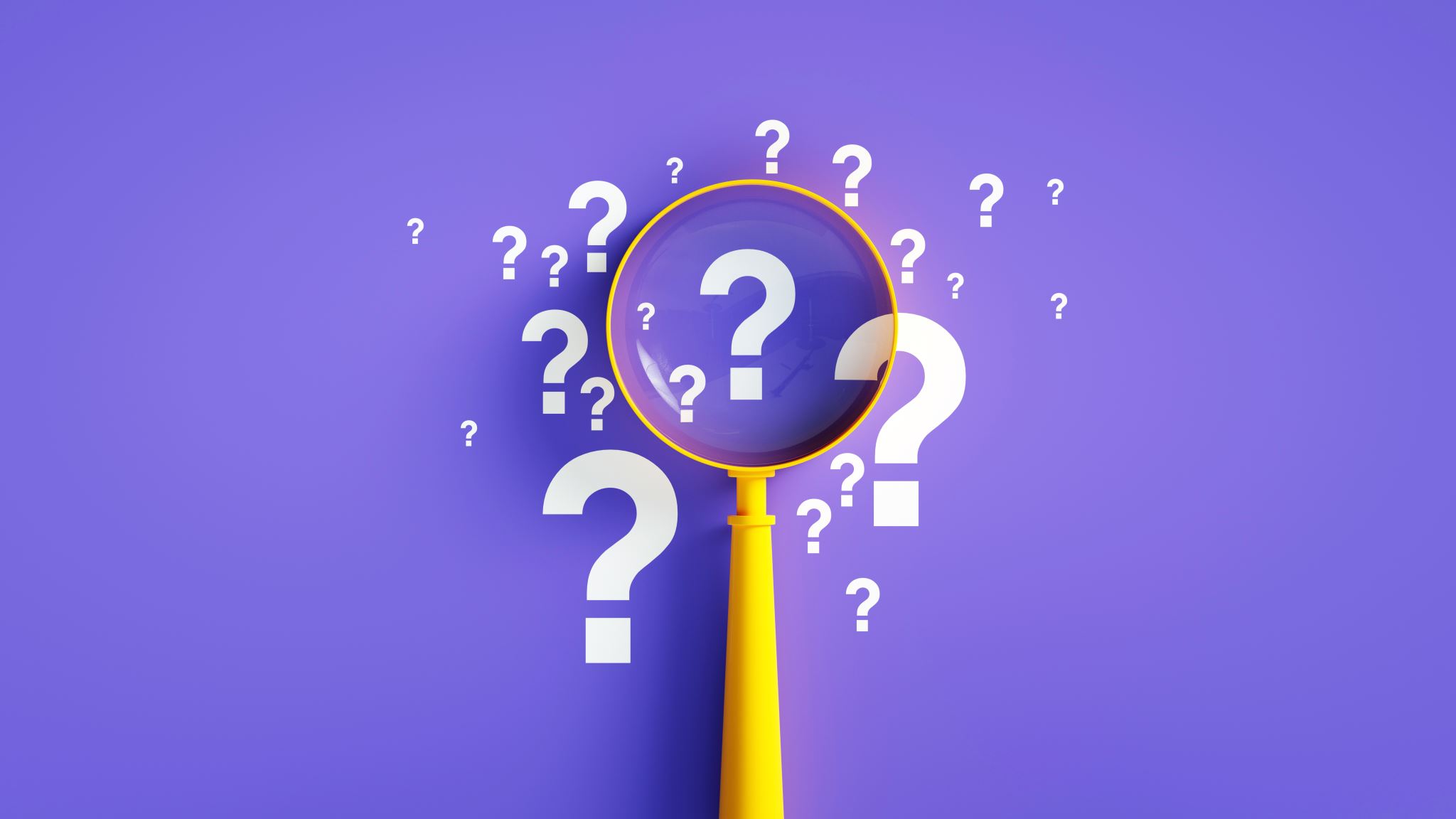 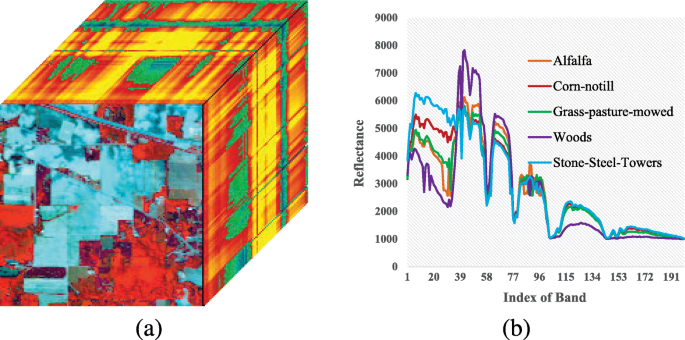 Classification
Different materialsproduce different electromagnetic radiation spectra
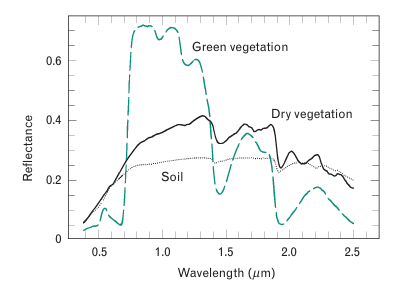 Questions that we need to ask ourselves:
does a spectrum uniquely specify a material?
 are the spectra of any material the same when observed at different times?
What is the relation between the spectrum observed by the sensor and the spectrum of a ground material?
How do we decide if two spectra are the same?
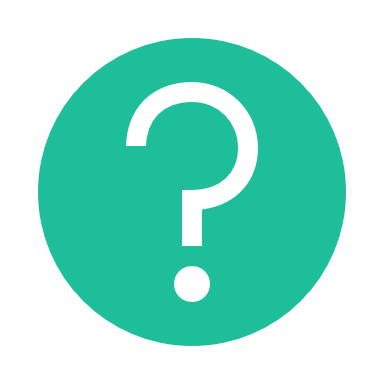 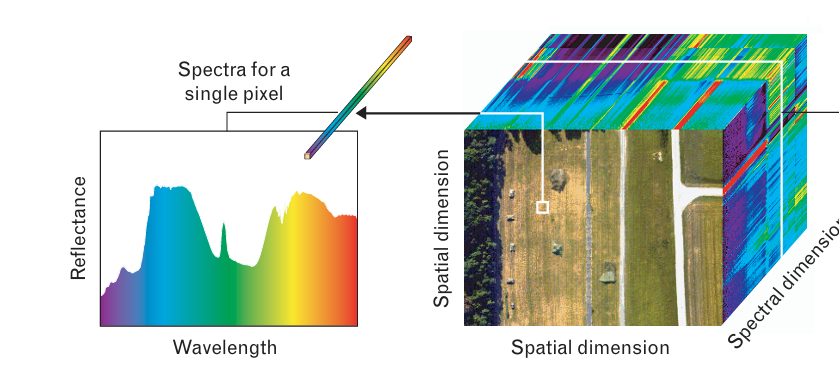 The “What if ?”s:
Euclidian:
SAM:
The “What if?”s:
If every material had a unique fixed accurate spectrum :
then we could discriminate between different materials by comparing their spectra.
(spectral signature of the material.)
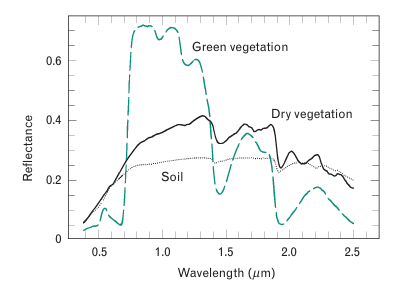 But..
We can’t compare these materials using any one band alone. they overlap completely
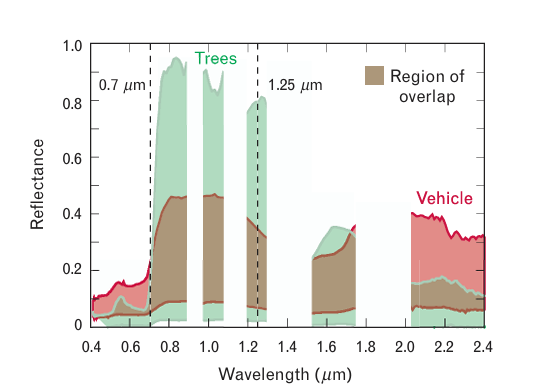 Fortunately
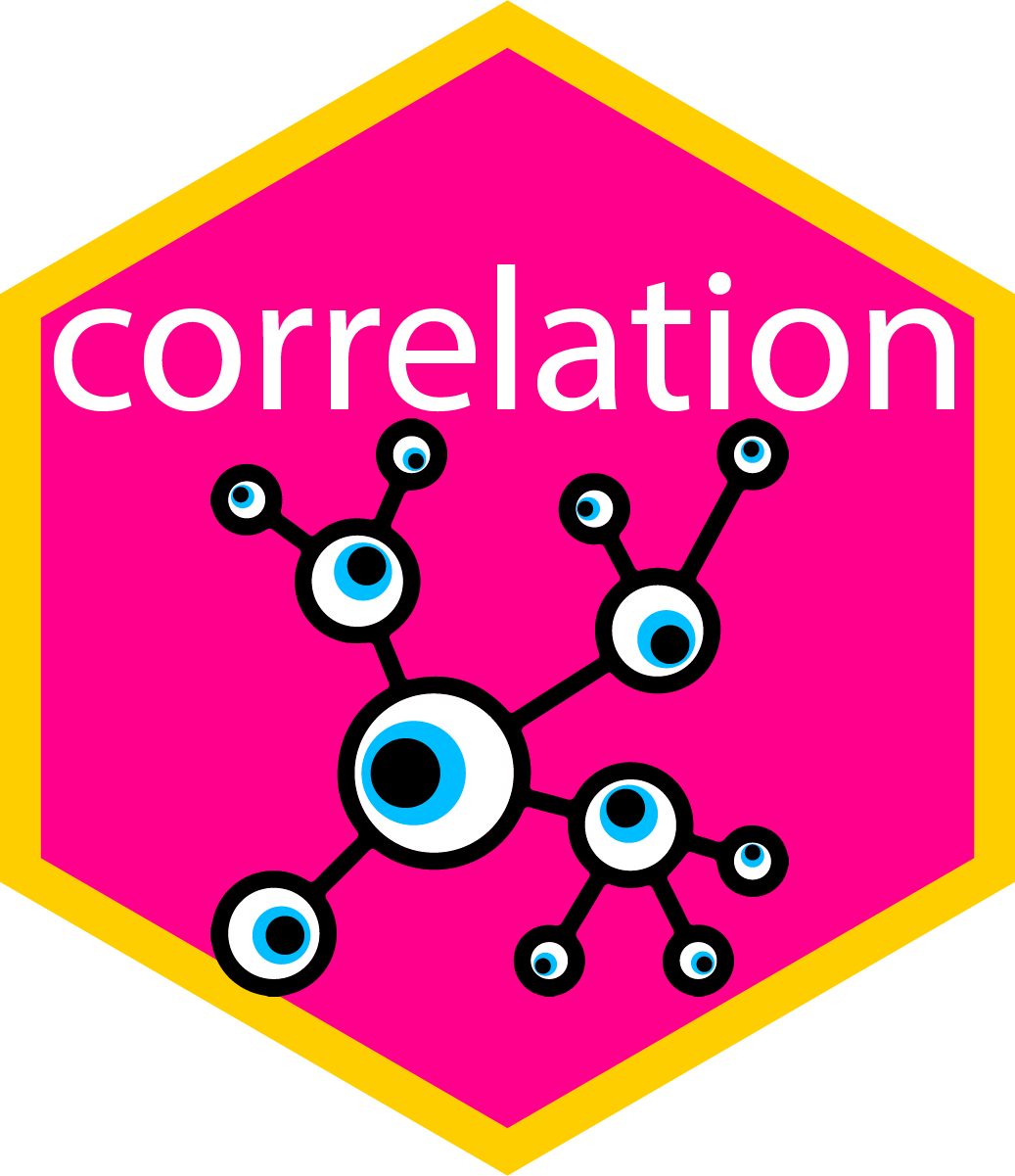 Spectra of material at different wavelengths are correlated
New idea detected!
Instead of measuring similarity over a single band.

We can exploit spectral correlation by using more than one band at the same time.

The more bands be used, the more accuracy improves
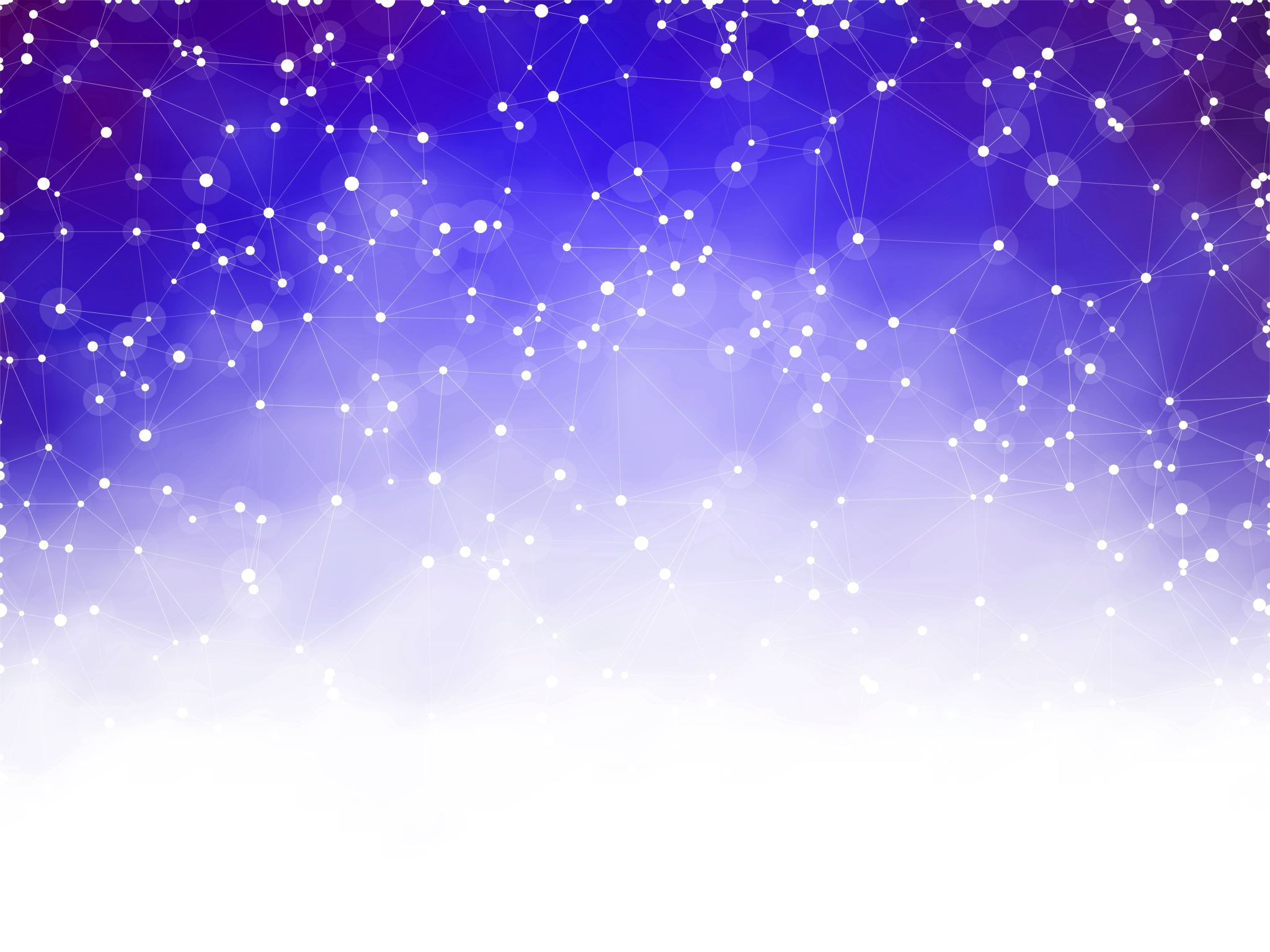 Example: exploitation of 2-bands
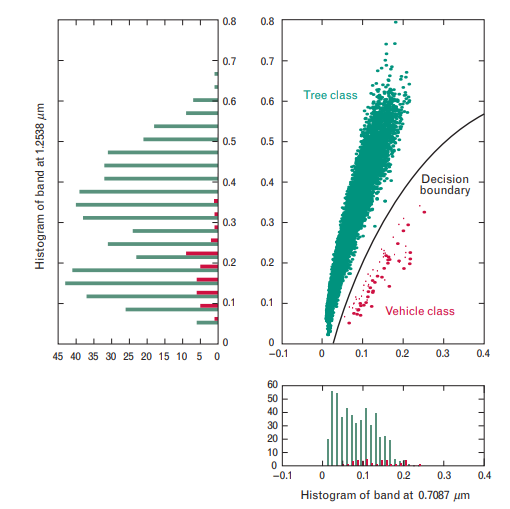 Oops..
Even in a laboratory setting, spectrums of the same material are never consistent!

Due to: 
atmospheric conditions, surrounding materials, etc..

This problem will be defined as :
Spectral Variability
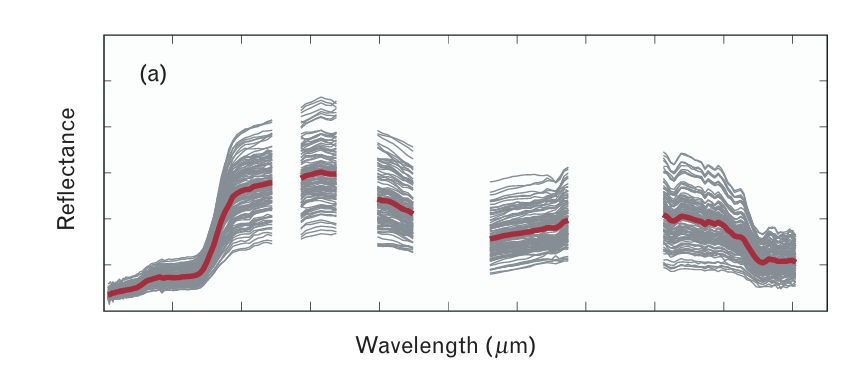 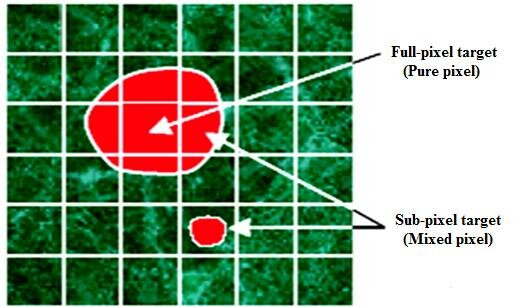 Another problem
full-pixel
target
The same pixel can have more than a single materialThis problem will be defined as Mixed-Pixel Interference
Mixed-pixel
target
Our goal
to determine for every pixel what material it is
Spectral Variability Models:
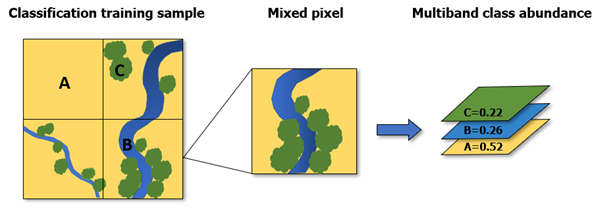 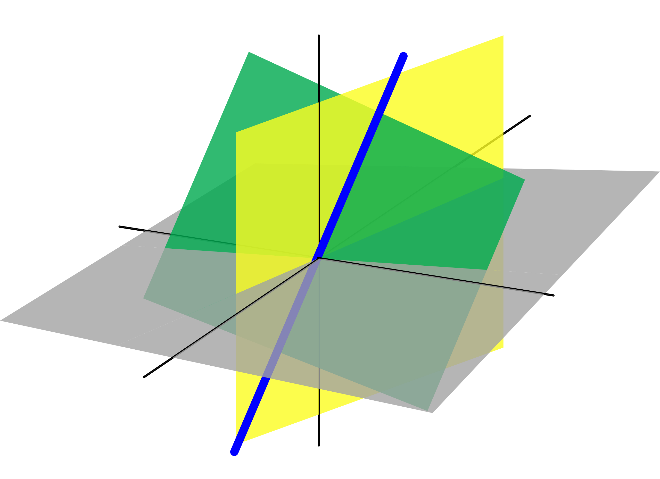 1. Probability Density Models

2. Subspace Models

3. Linear Spectral Mixing Models
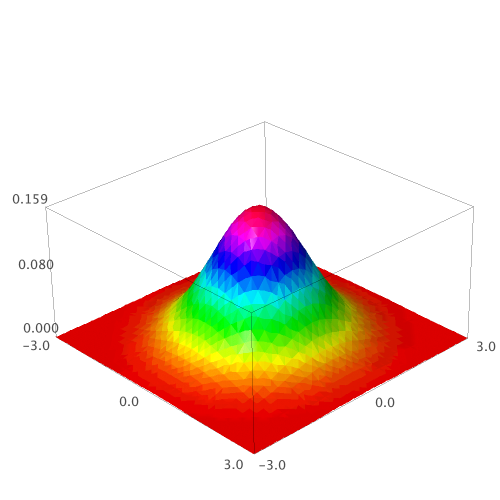 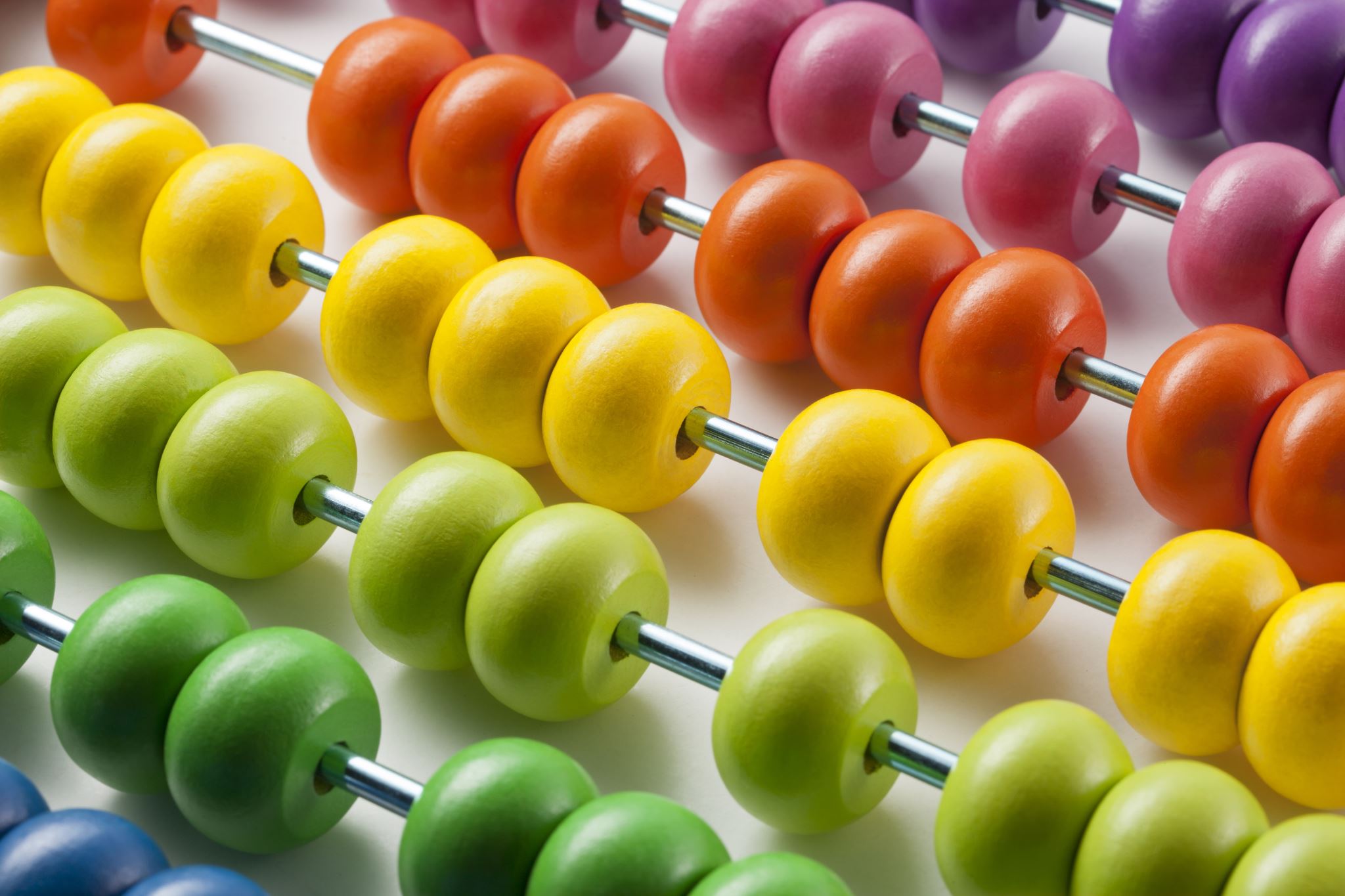 Probability Density Models
 Find the distribution of each class and for each pixel figure out the most likely class it belongs to.
Probability Density Models:
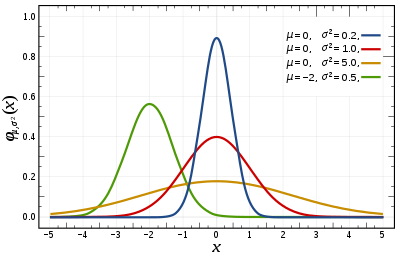 This is known as the: Mahalanobis distance
plays a major role in the design and evaluation of target detection algorithms.
Example:
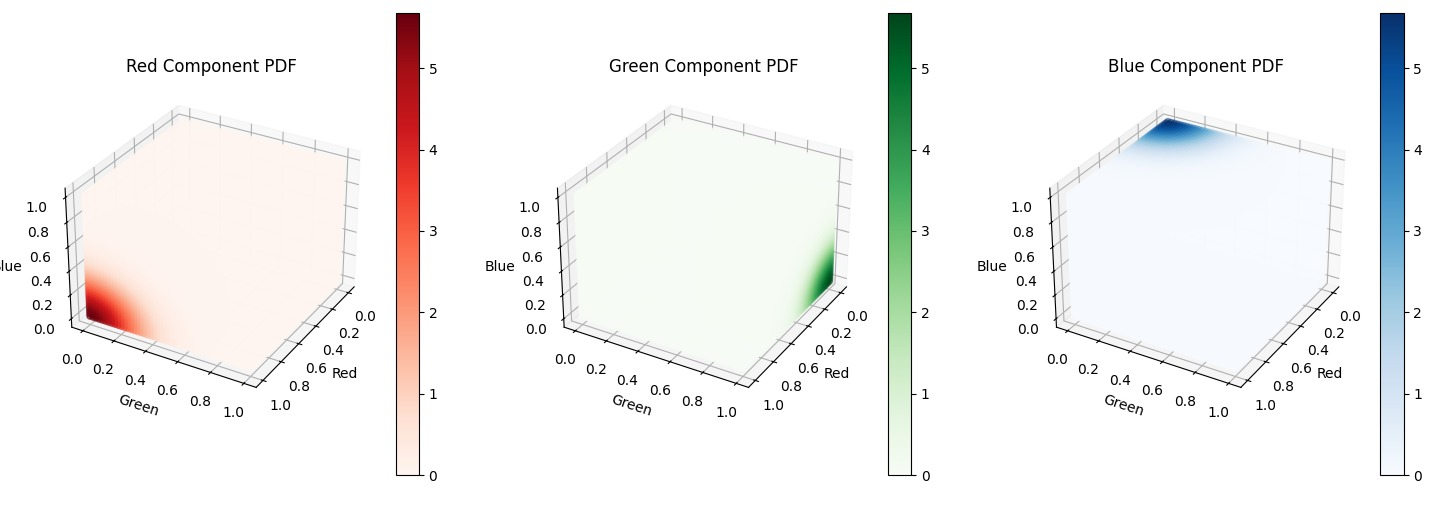 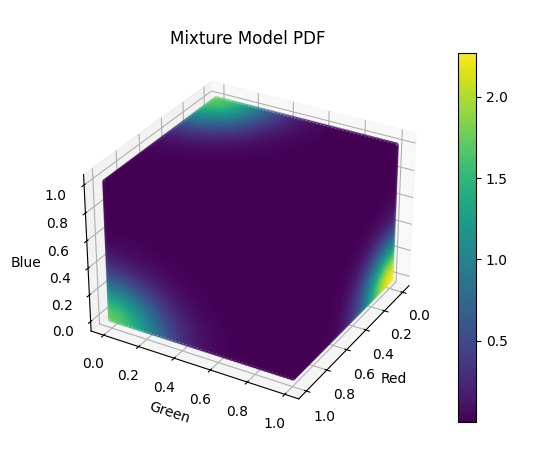 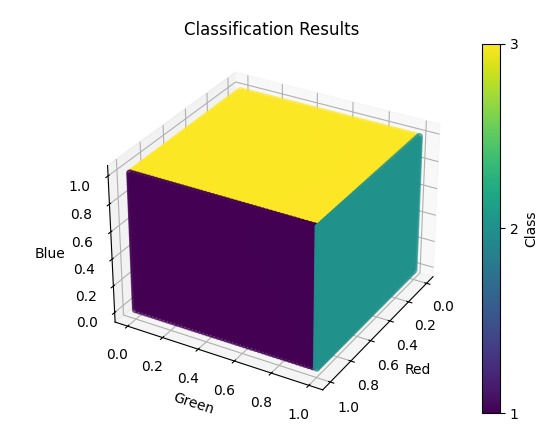 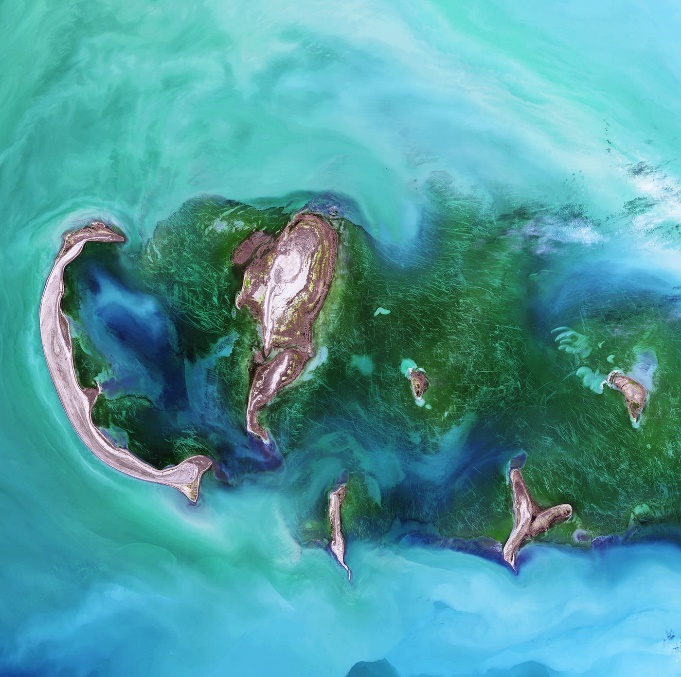 Real world example
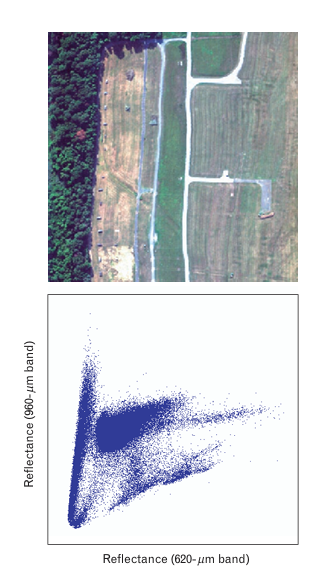 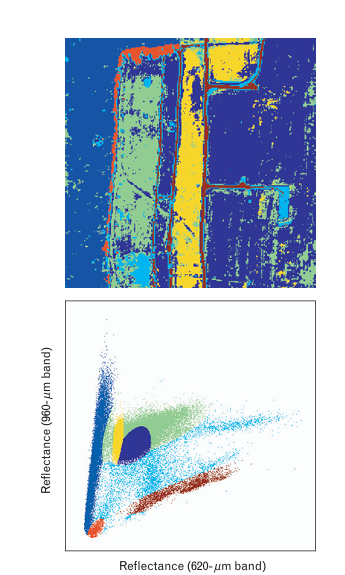 Color coded spectral classes obtained by 
K-mean
Ground image and a scatter plot of reflectance at two bands
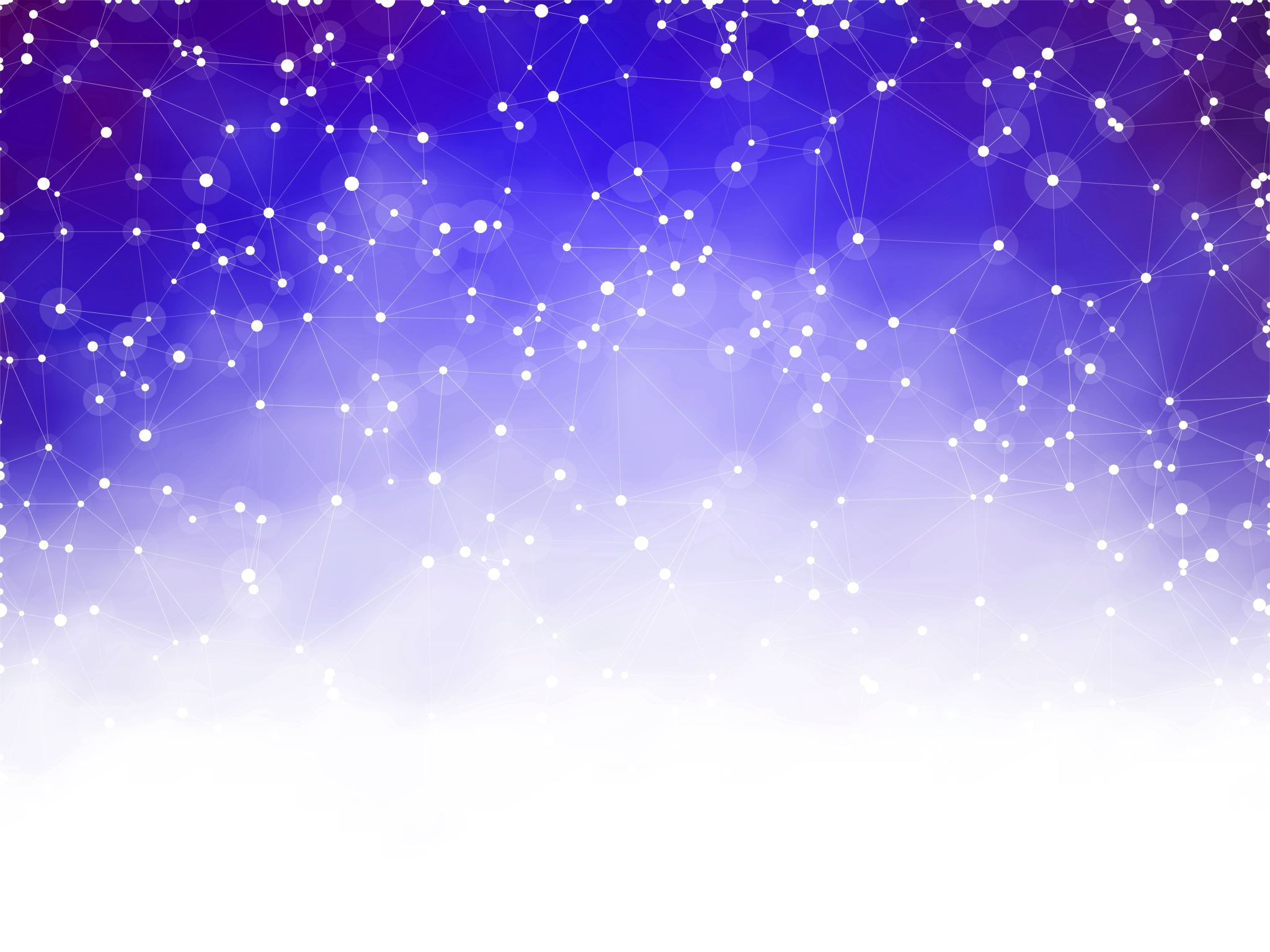 Subspace Models
Project a pixel’s spectrum onto a subspace and find the closest class in the subspace.
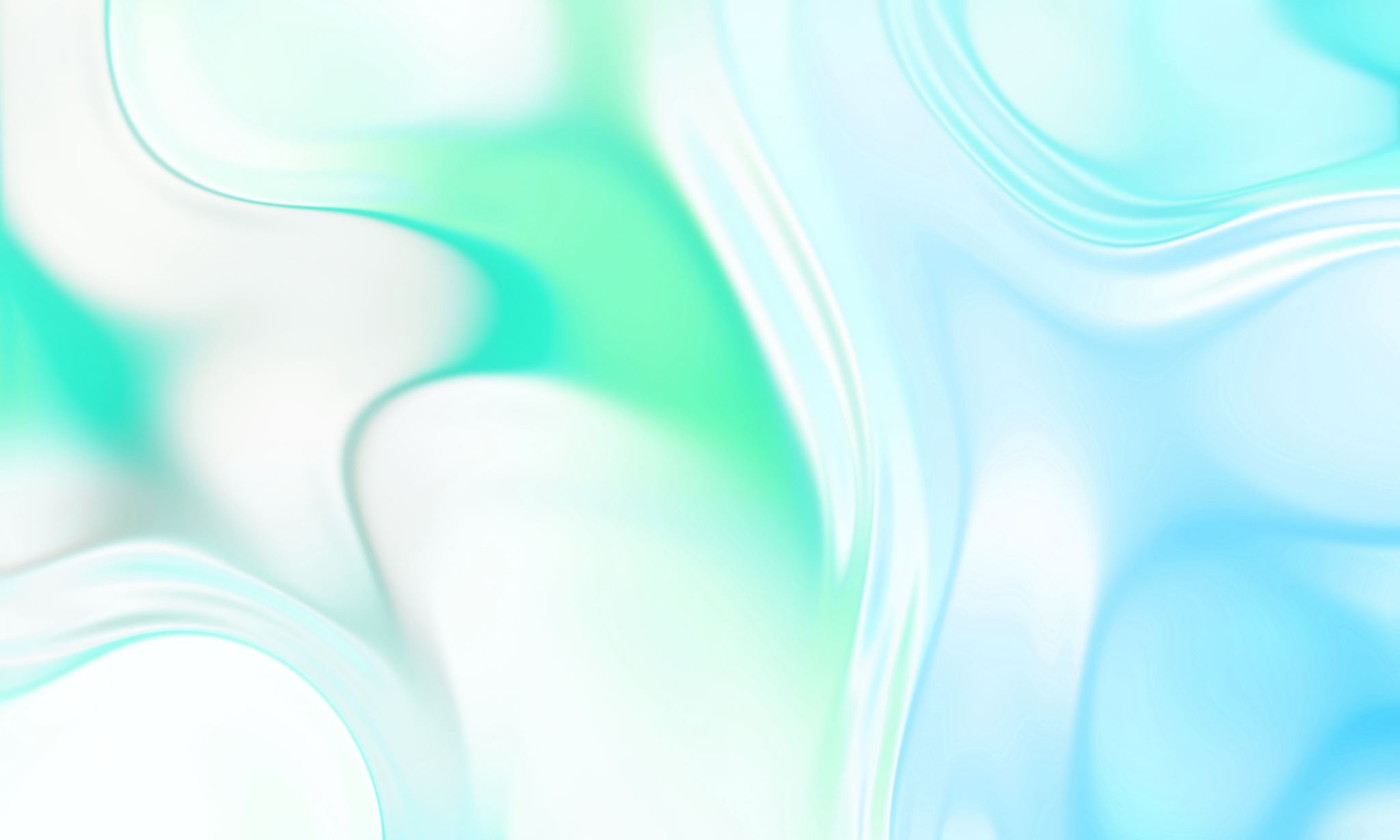 Subspace Models
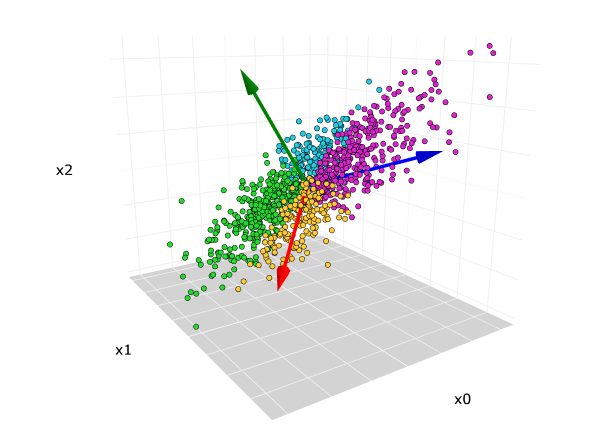 Subspace Models Implementations
Very popular way of implementing this model is :
Principal Component Analysis (PCA), we collect the data, compute the covariance matrix, perform find eigenvectors and eigenvalues, and use only the largest ones.
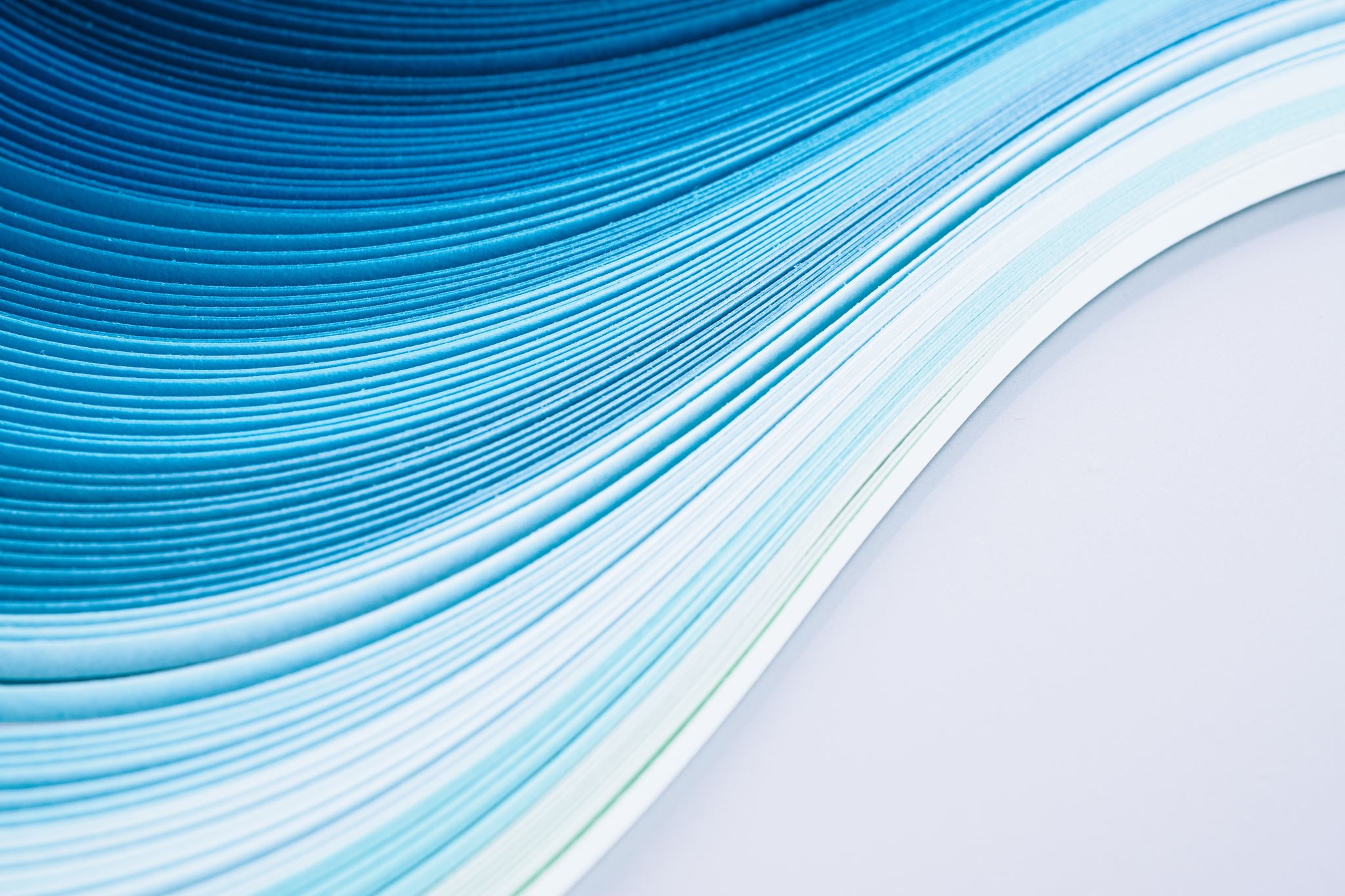 Linear Spectral Mixing
Find the coefficients for each endmember and classify the pixel appropriately.
Linear Spectral Mixing Models
The goal
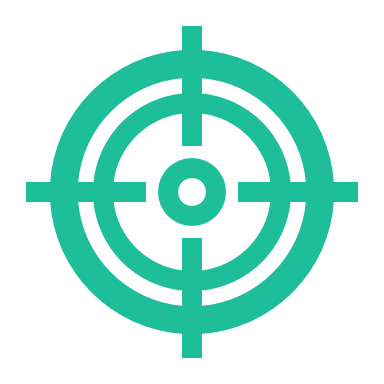 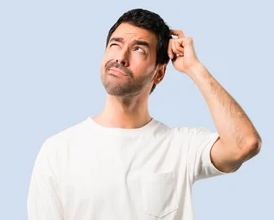 So… What just happened?
We saw three different models that should help us classify materials in a hyperspectral image.

In short how do they work?

Probabilistic Density – Find the distribution of each class and for each pixel figure out the most likely class it belongs to.

Subspace – Project a pixel’s spectrum onto a subspace, and find the closest class in the subspace.

Linear Spectral Mixing – Find the coefficients for each endmember and classify the pixel appropriately.
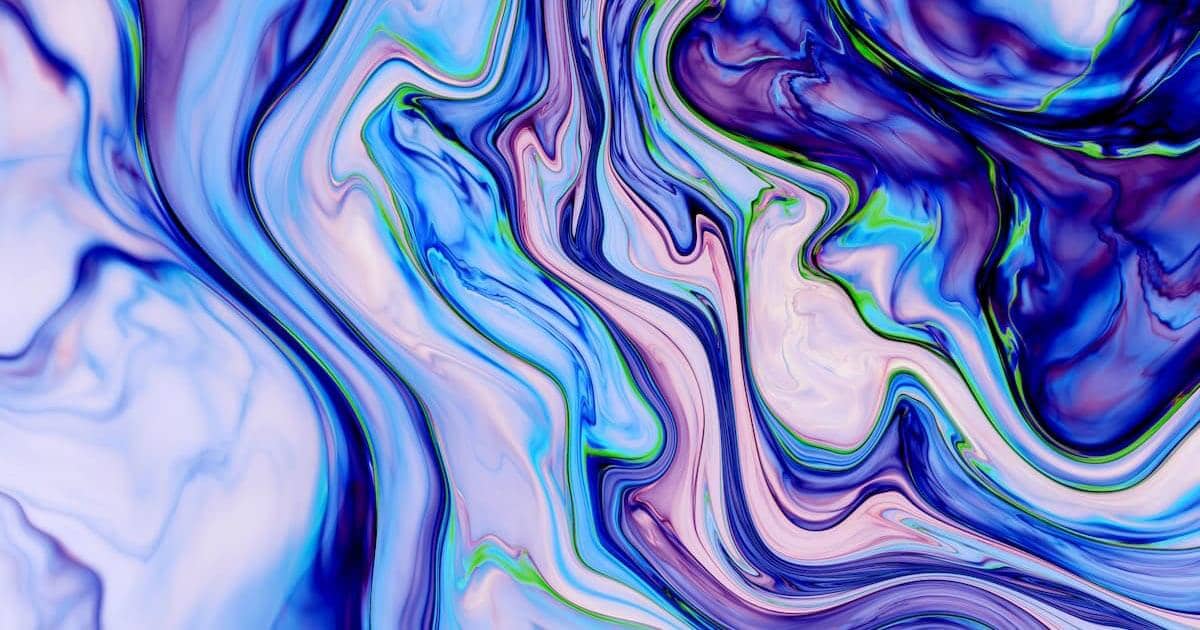 But..How?
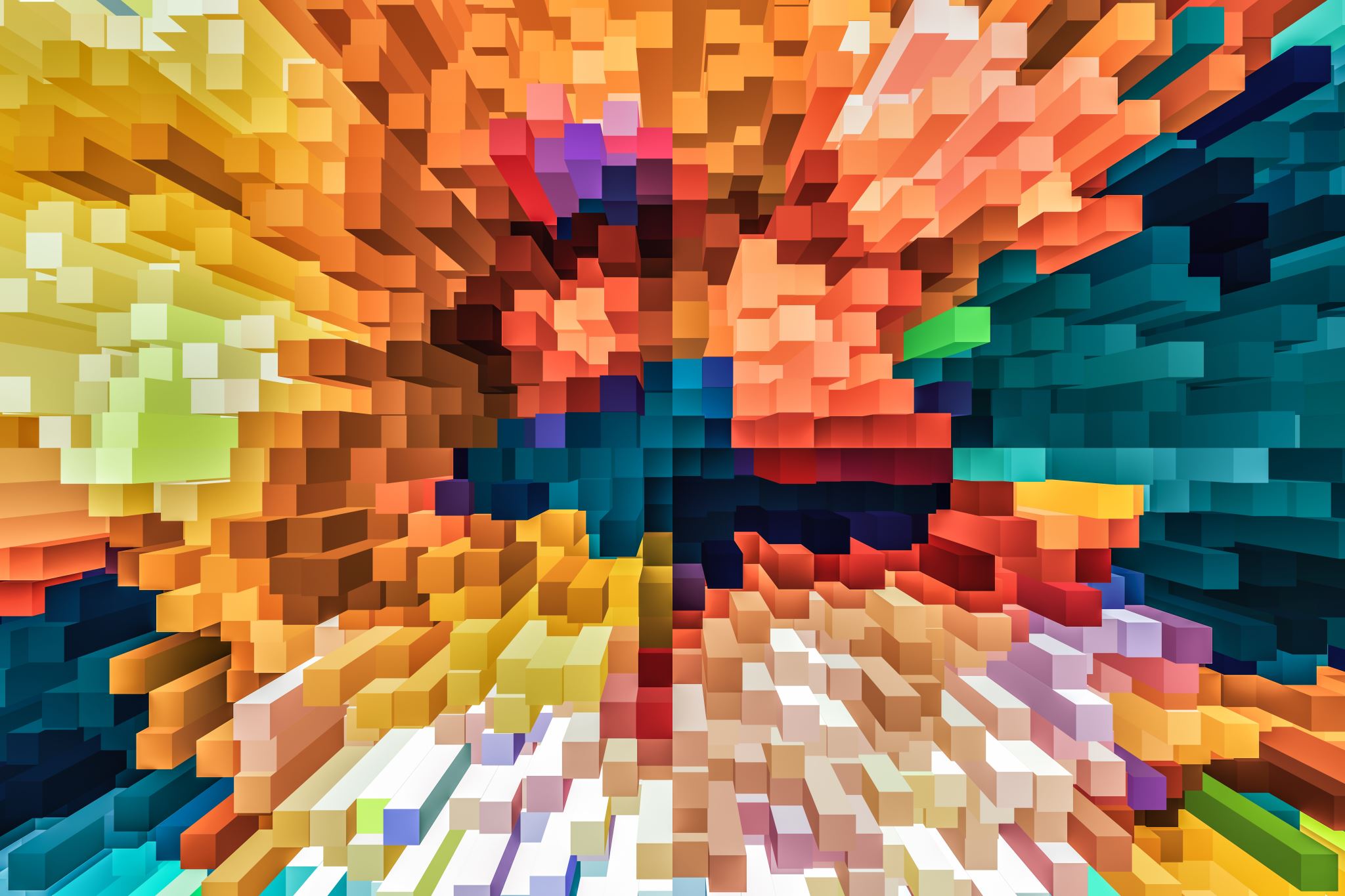 Unmixing
Unmixing is the process of finding out the abundance of each endmember in a pixel.
Unmixing
In some cases, we will know the endmembers in advance.

If not, there are several methods for choosing our endmembers ranging from manual selection to very complex methods.
After choosing the endmembers, we arrive at the main bulk of the action which is finding their abundances.

The most straightforward method is solving the linear equation
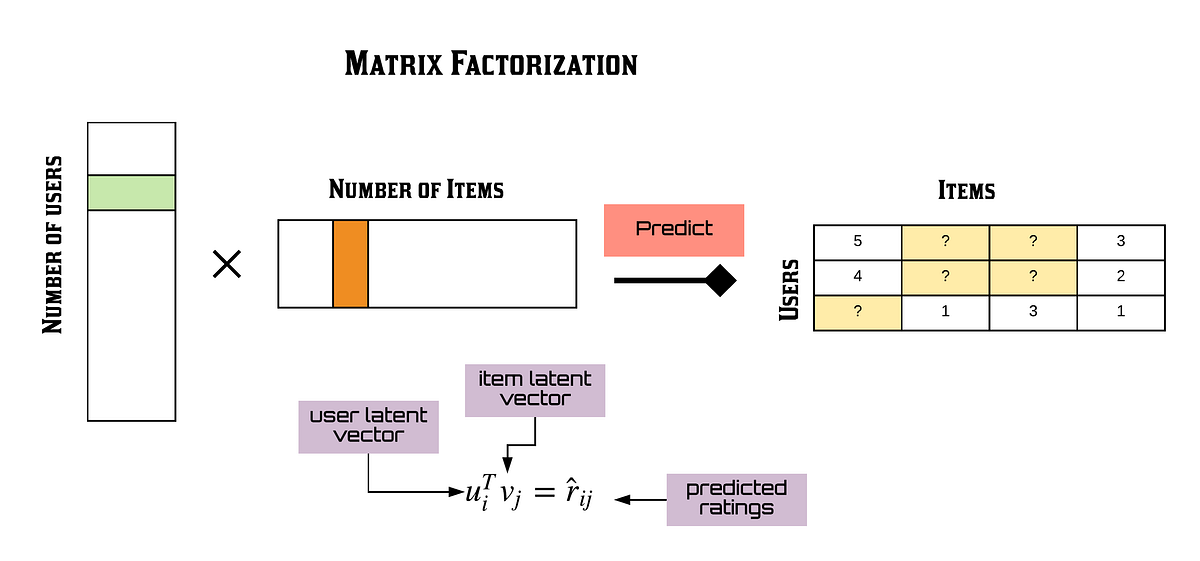 Factorizing the matrix is essentially attempting to minimize the difference between the original matrix and the matrix obtained by the product of the two assumed endmember and abundance matrices.
Unsupervised Unmixing - Matrices
Constrained Positive Matrix Factorization (CPMF) – 

Unsupervised – this means that we don’t know the labels (or in our case the endmembers) in advance.

Constrained Positive – enforcing non-negativity on S and a.

The CPMF algorithm starts with random endmember and abundance matrices and uses iterative optimization to inch closer and closer to the original matrix.
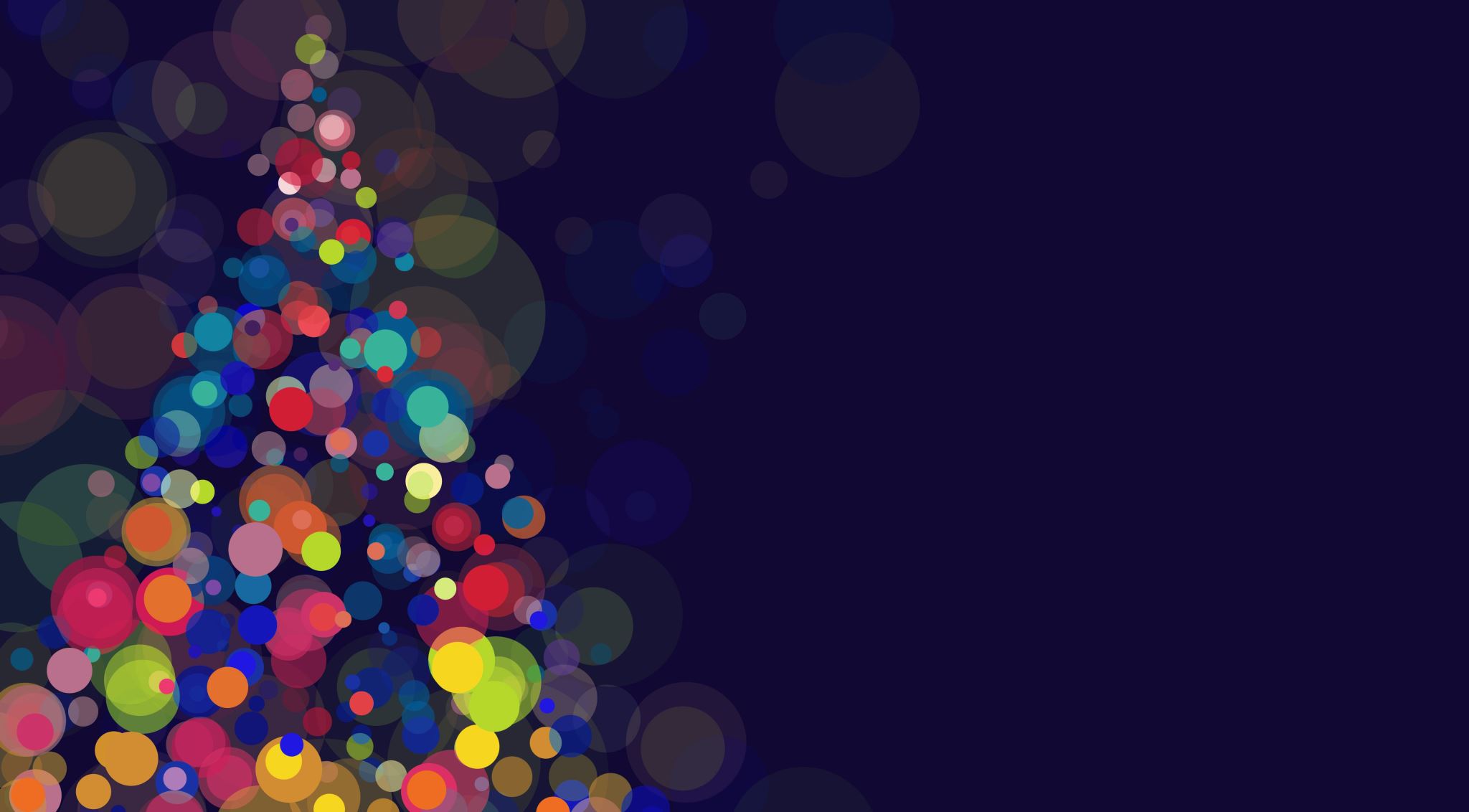 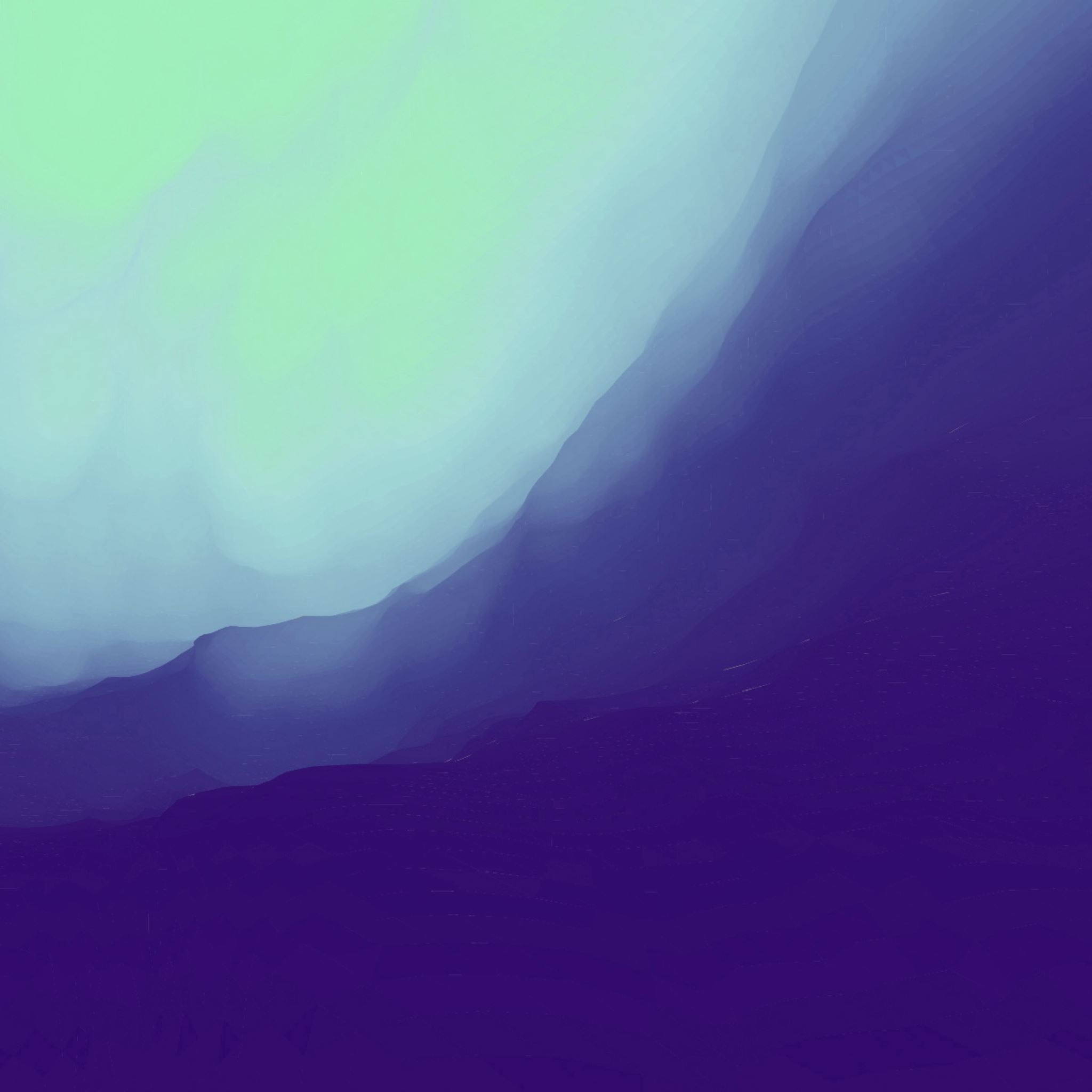 Unsupervised Unmixing CPMF Example
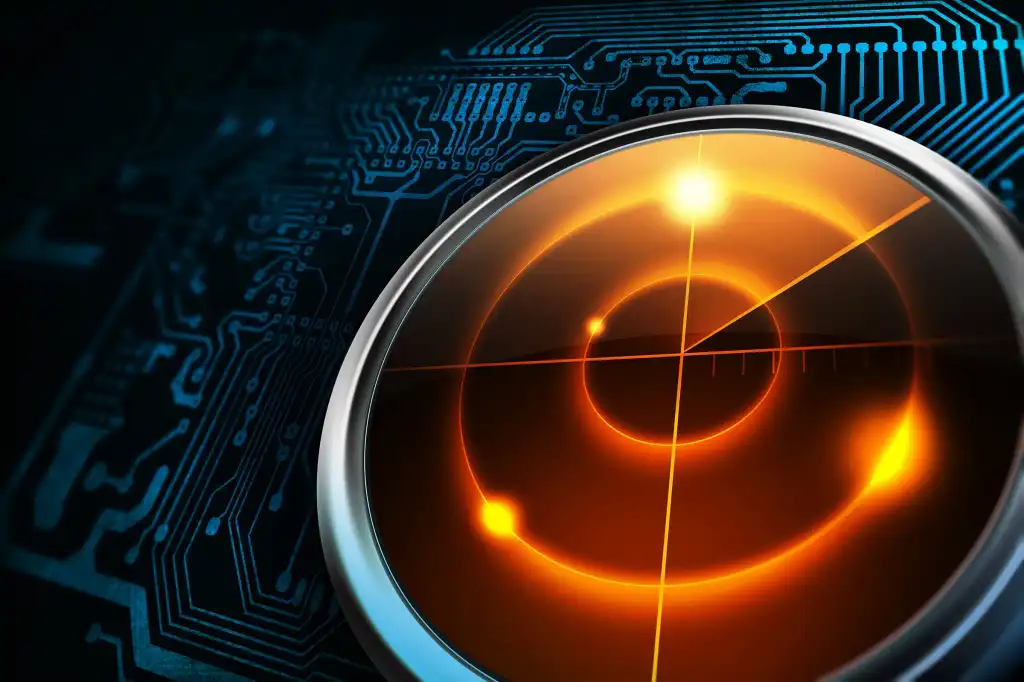 Detection
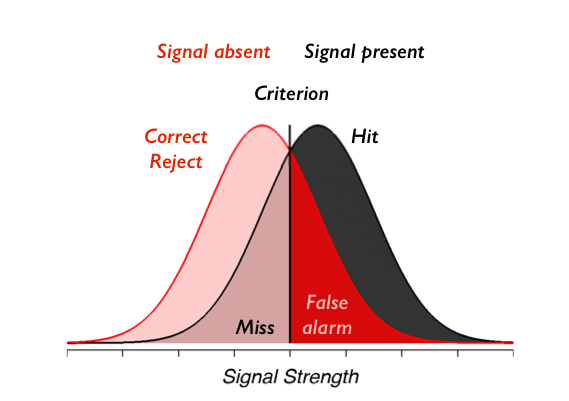 How?
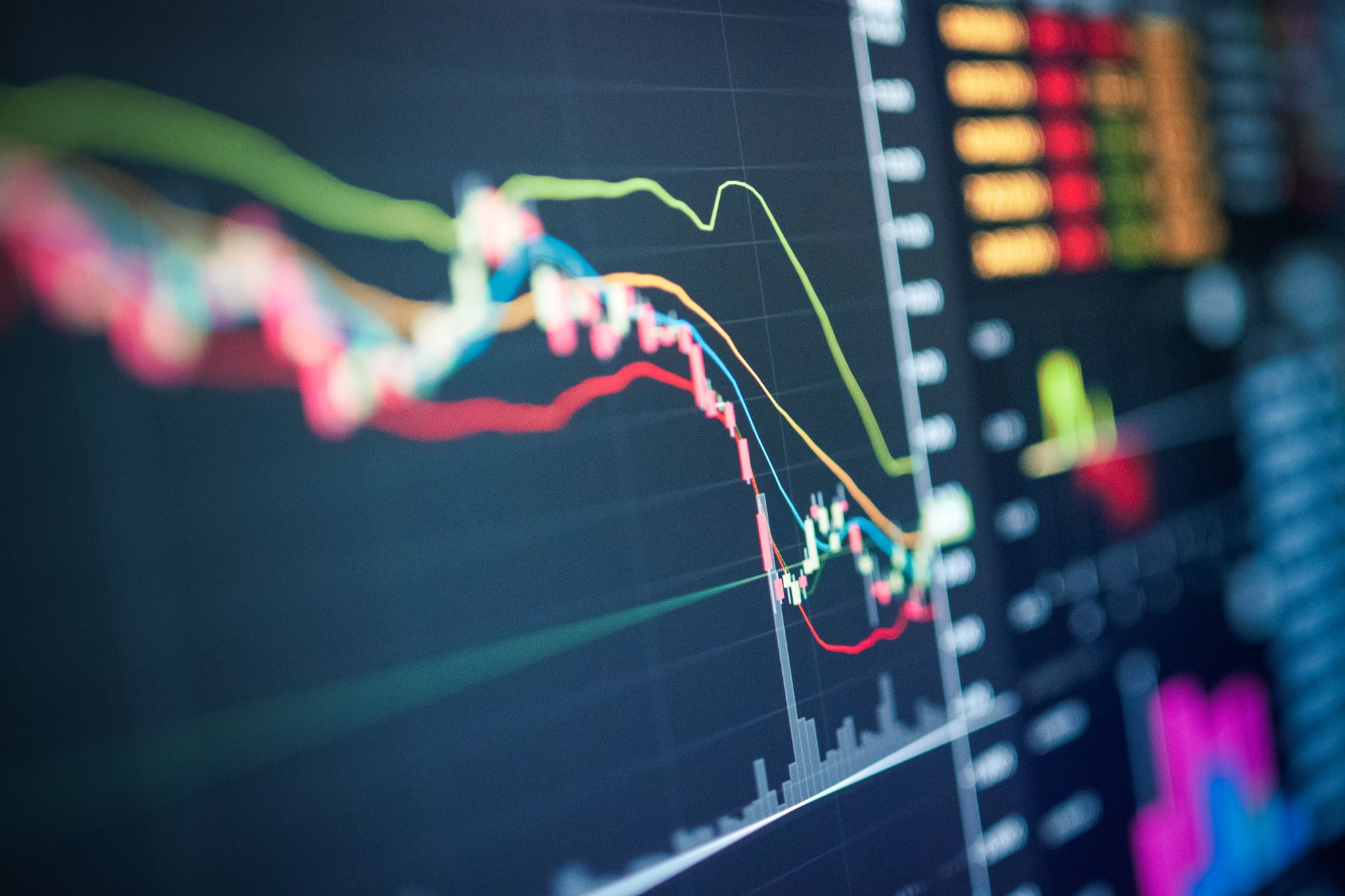 Full-Pixel Detectors
Since we are trying to detect a specific material.

We will separate the image into 2 distinct classes:
1. The material we are trying to detect, or the Target.

2. And everything else that isn’t the material, which we will refer to as the Background.
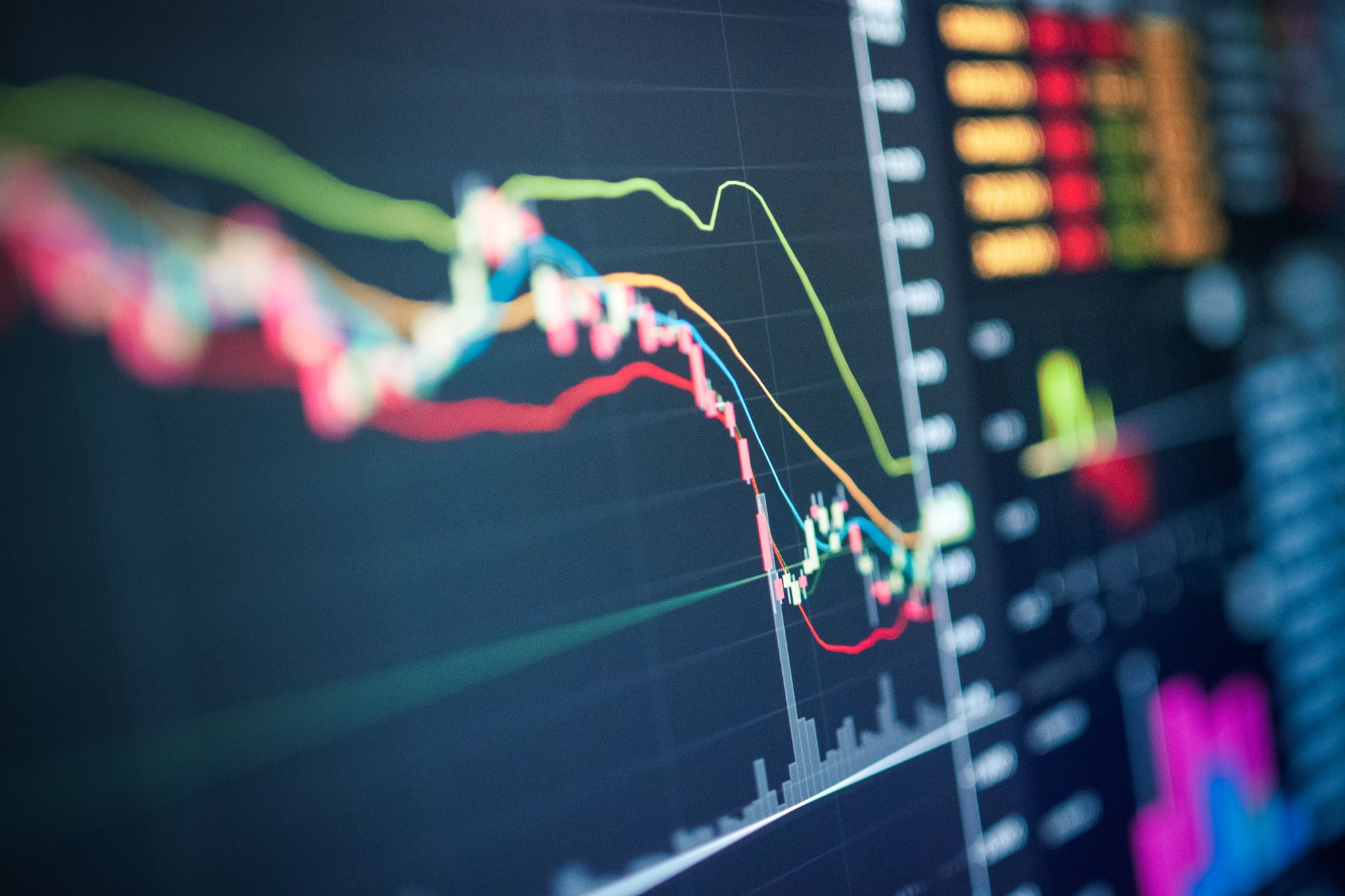 Full-Pixel Detectors
Let’s begin by first assuming we know the statistics of targets and backgrounds

Consider a detection problem where the target and background both follow a normal distribution.
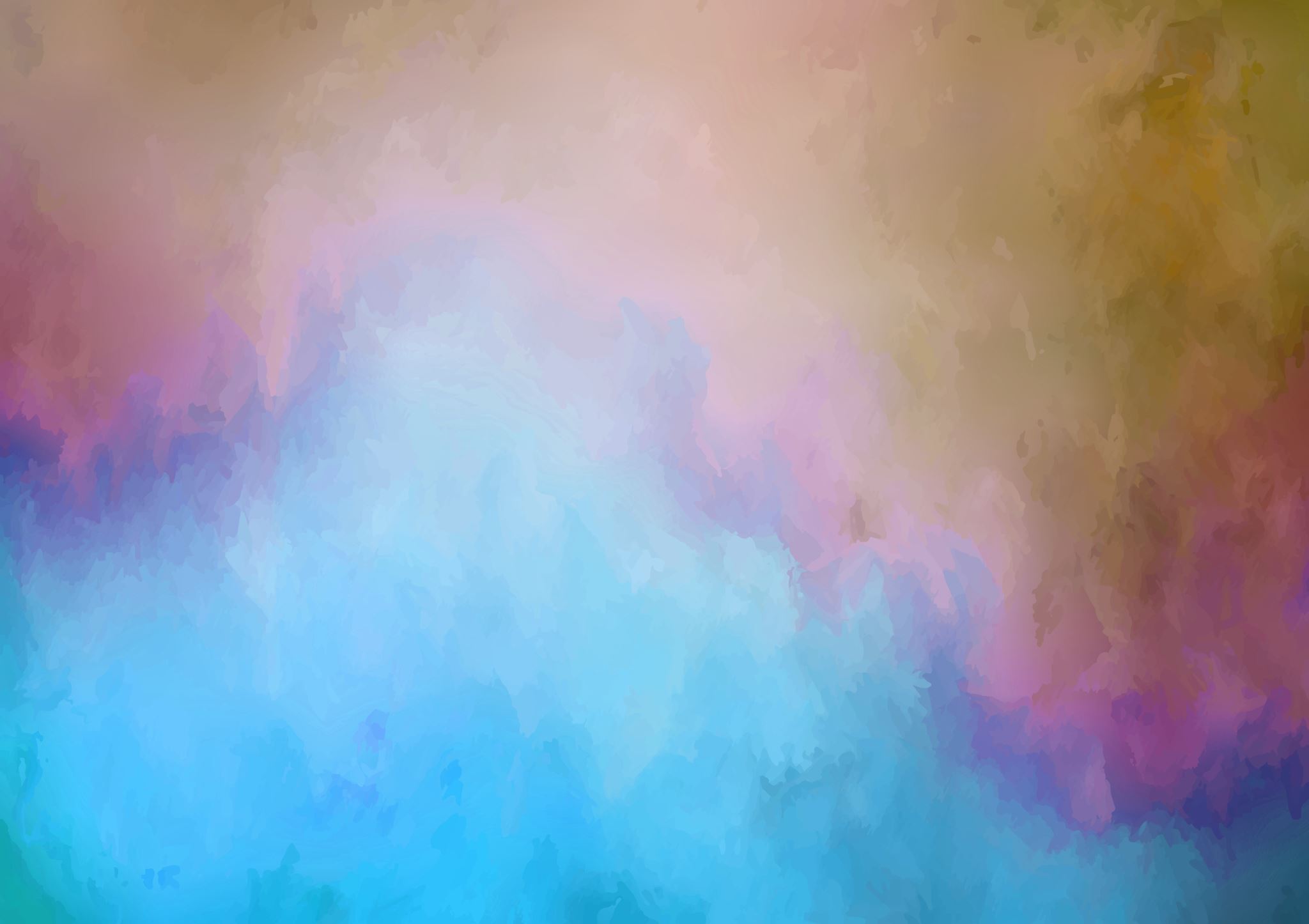 Neyman-Pearson detector.
The detector makes a decision based on the Mahalanobis distance (from earlier) of x’s spectrum from each of the classes.
If both classes have the same covariance matrix, the equation becomes simpler:
MF is an abbreviation of a common term in this space – Matched Filter.

k is just a scaling constant used for normalization, does not effect decision and often omitted.
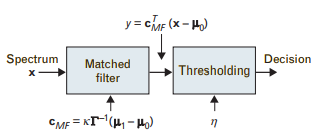 Centering
Matched Filter based detector
ExampleLets take this hypothetical 3d hyperspectral image, and choose a pixel x (in red).
Assume the following Target and Background means, and a mutual covariance matrix
Assuming 1 is above our threshold, we would say that this pixel contains the target, and as background otherwise.
We proceed the same way for the rest of the matrix, hypothetically (with threshold 1.5):
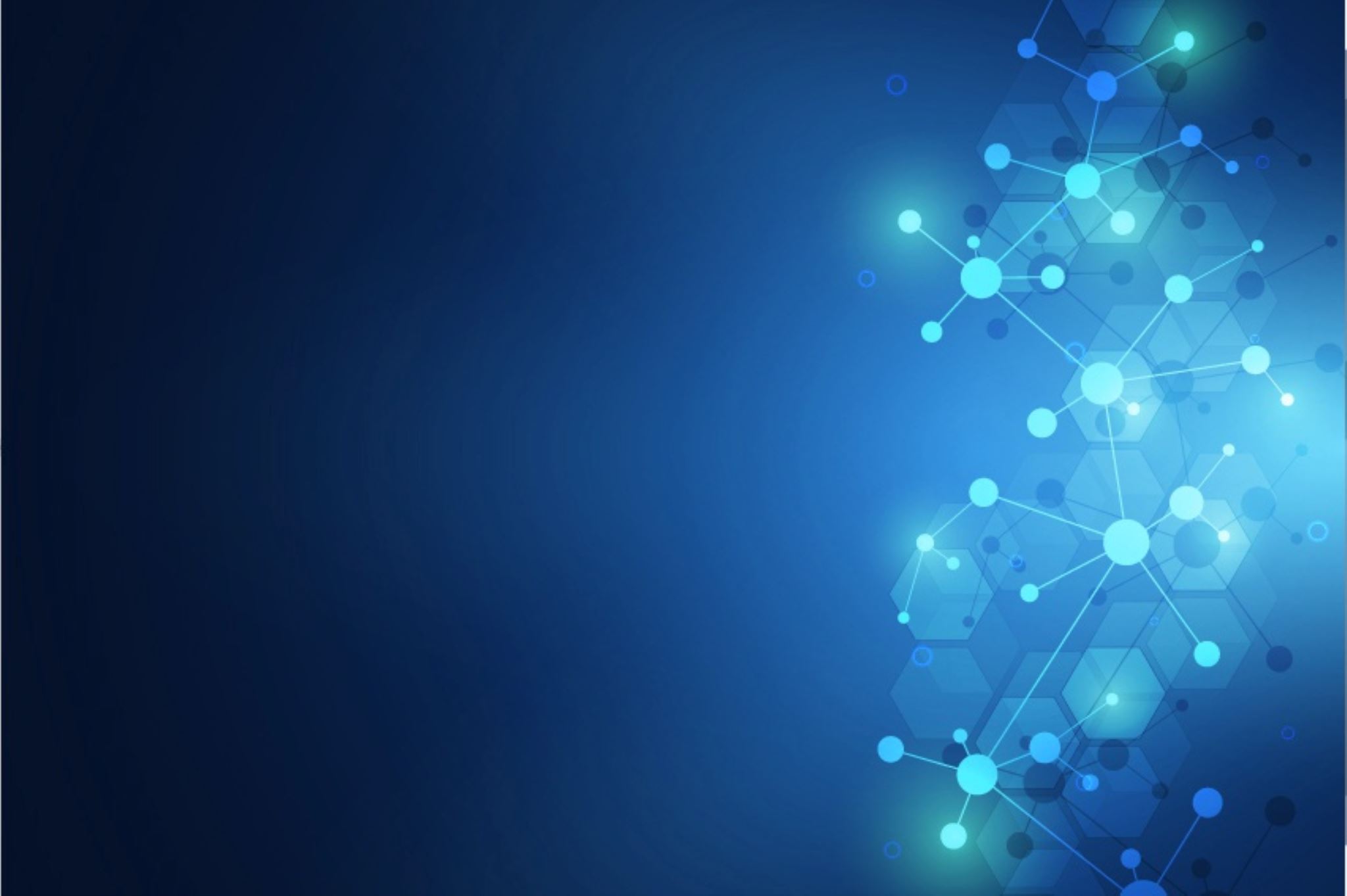 Anomaly Detection
In many situations we don’t have the statistics of the target class.

We need a solution only based on the background class.

We only consider the simplified case where both classes share the covariance matrix.
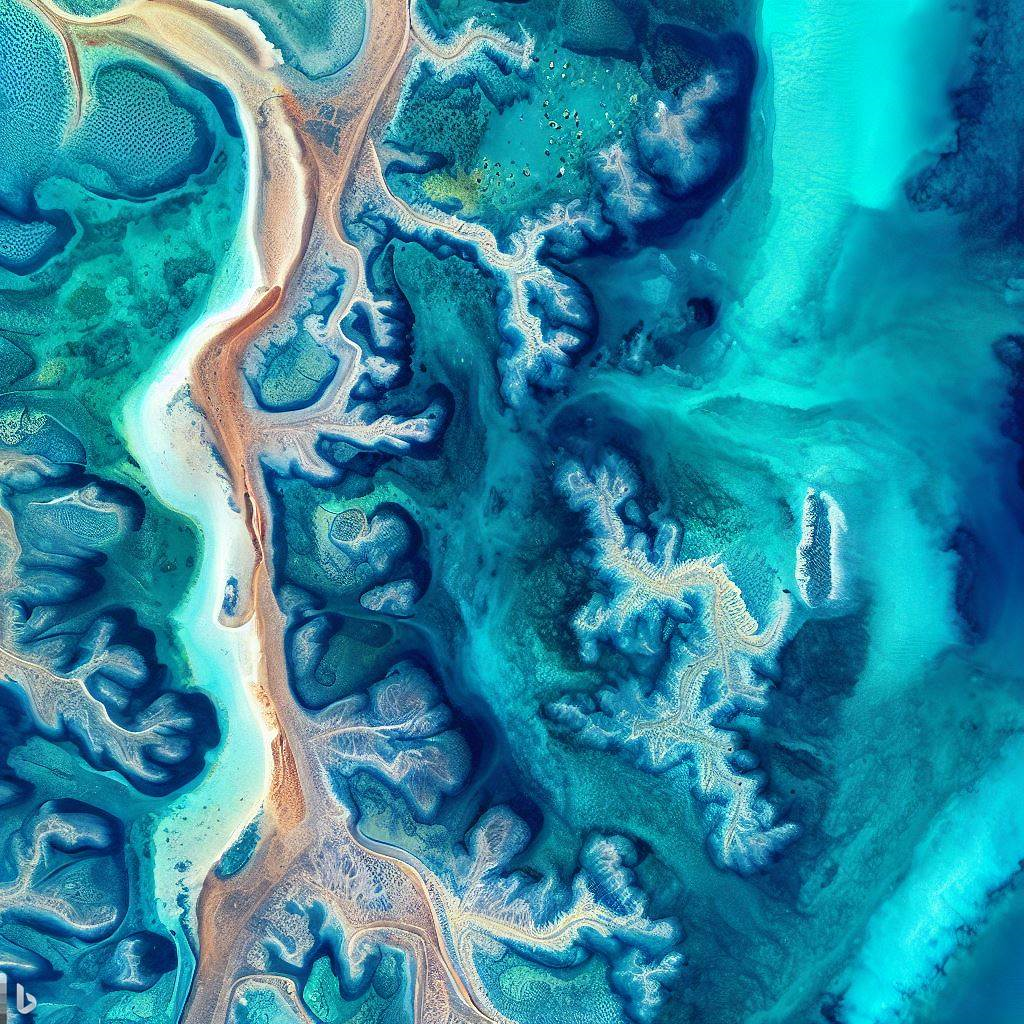 We’ll just take the Mahalanobis distance from the background class that is greater than a predetermined threshold.
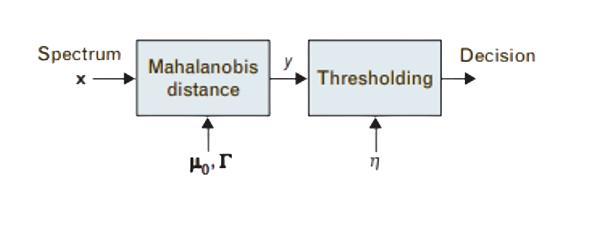 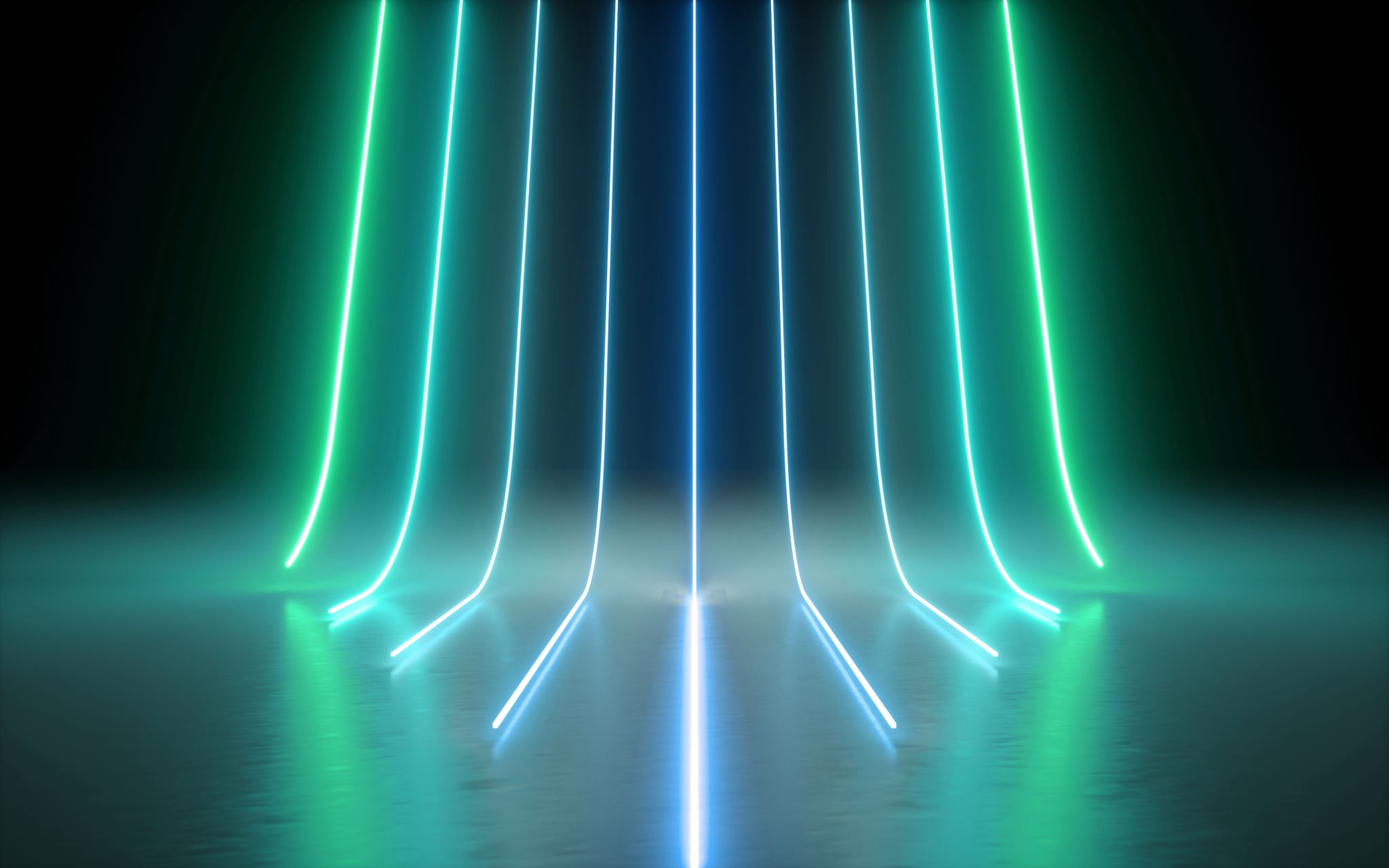 In practice, we are not just given the statistics on a silver plate, we need to infer them from the date in the hyperspectral image.

In such a case we try to pick an area of interest that we can infer the distribution from.

As the quality of the area chosen improves, so does the performance of our detectors.

Ideally the distributions of the target and background class are indeed normal
Adaptive Detection
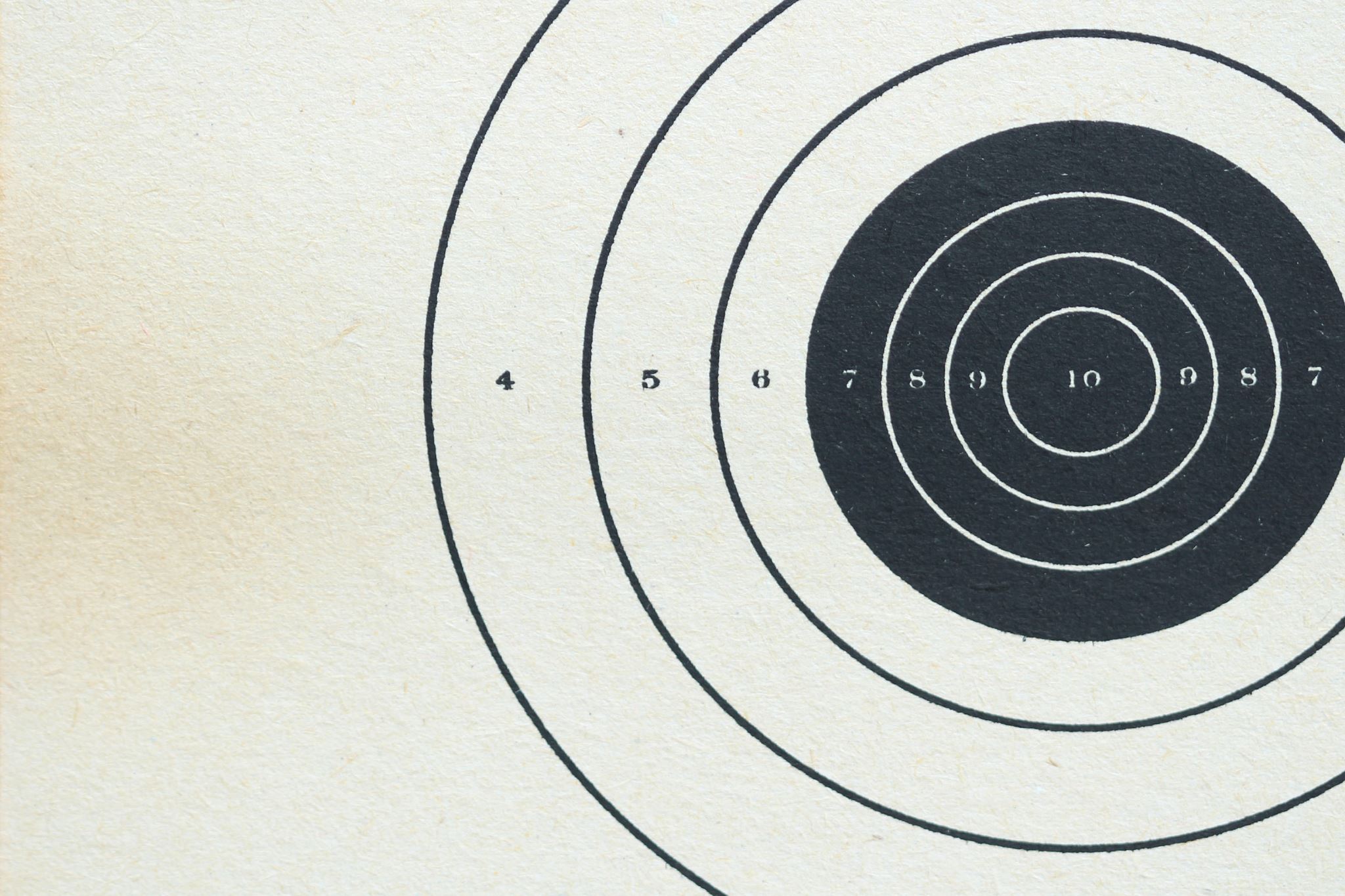 Sub-Pixel Targets
In this section we will separate the pixel itself into two the classes discussed previously:

Target Class – The material we are trying to detect.

Background Class – Everything else in the pixel.
The spectrum of mixed pixels can usually be represented easily as a linear combination of the spectra of the target class and the background class, since it lies on the line that connects the two components.
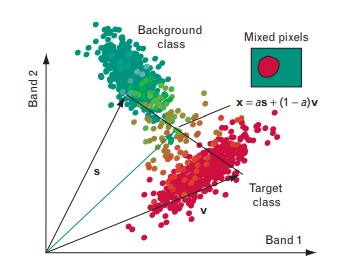 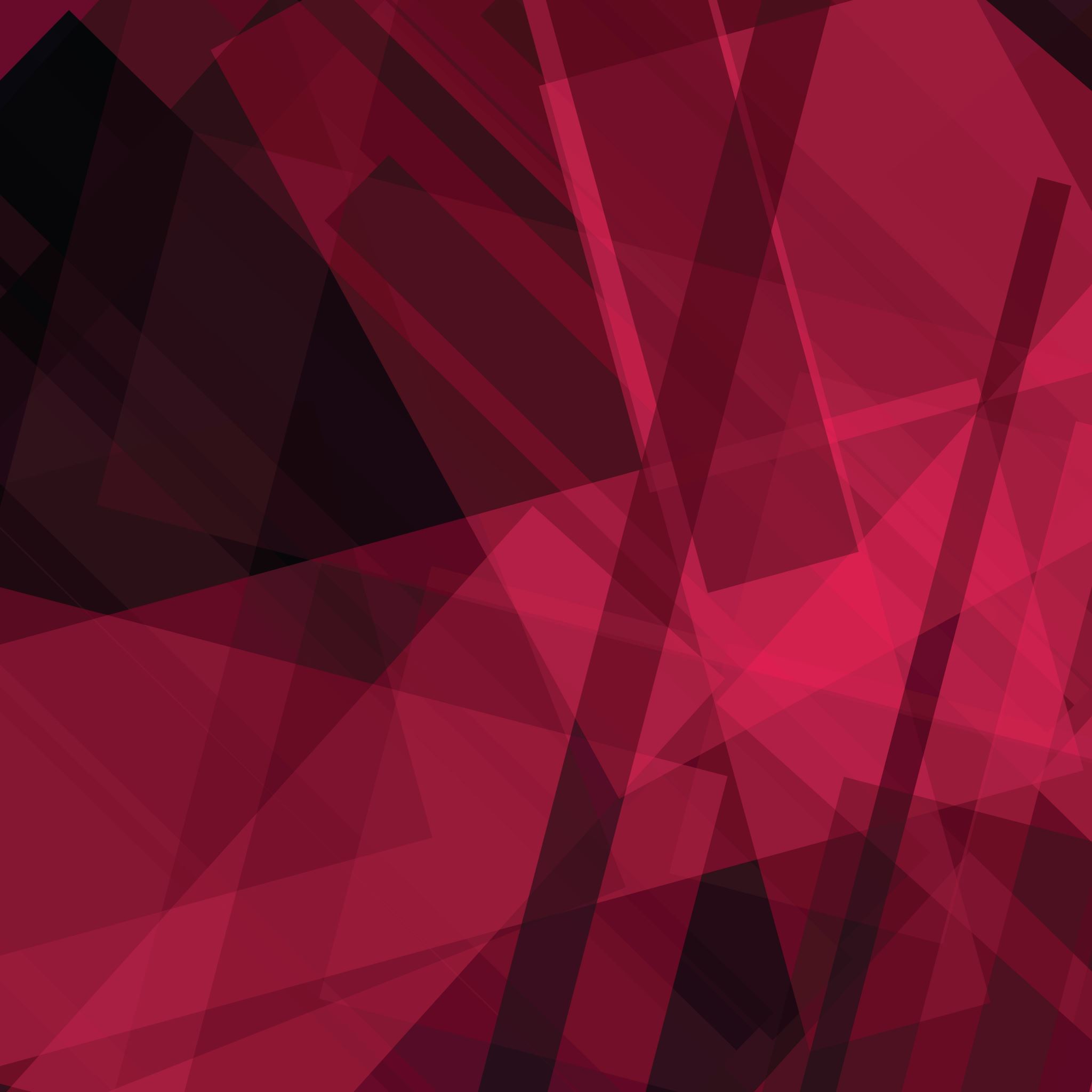 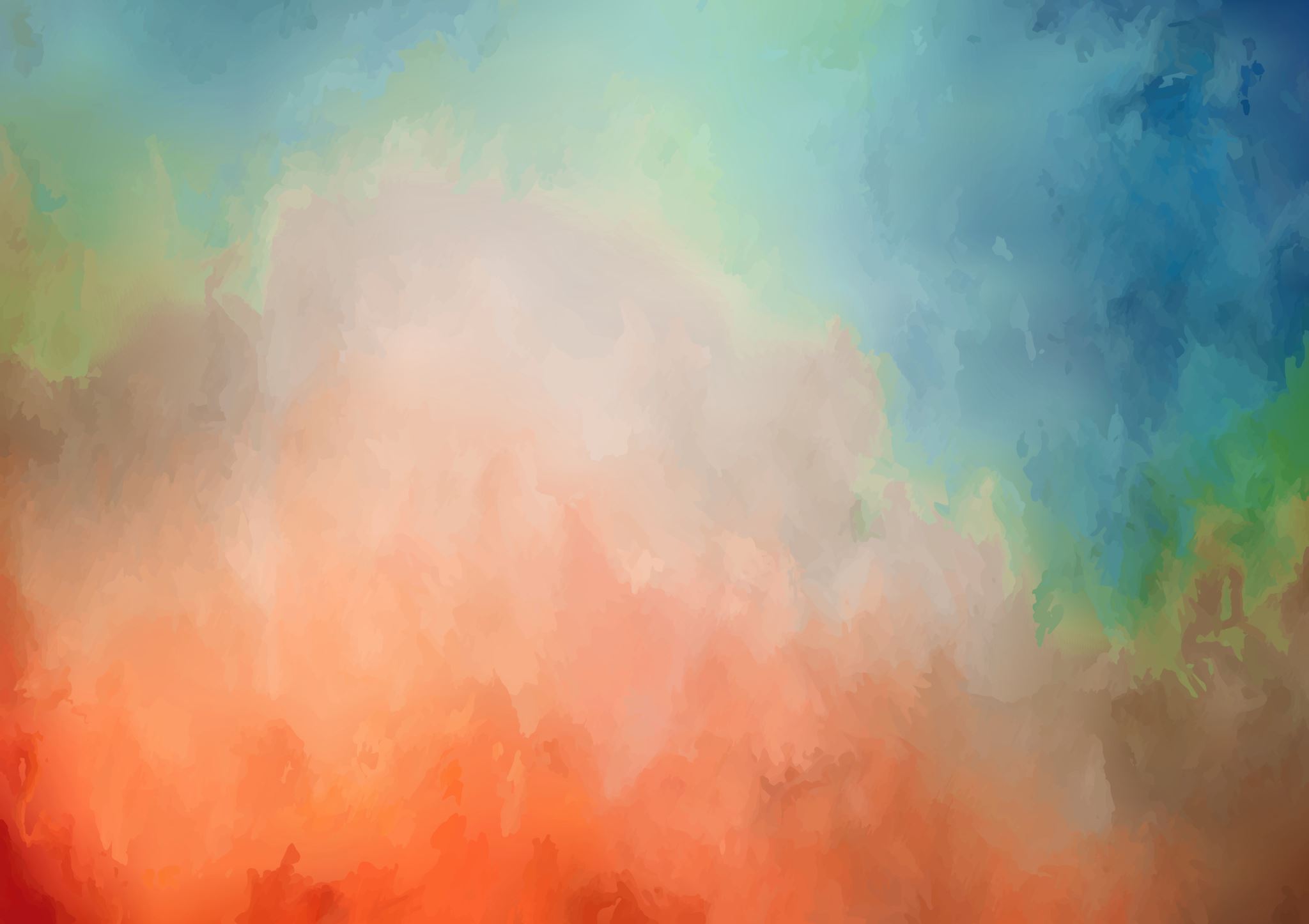 Target Class Variability
The target class variability is always described using a subspace model Sa as previously described.
But what is Sa?What is this expression doing here?
Unstructured Background Models
The variability of the background is called “Unstructured” if it is described by a statistical distribution.

In our case we will assume that the background is modeled by a Normal Distribution
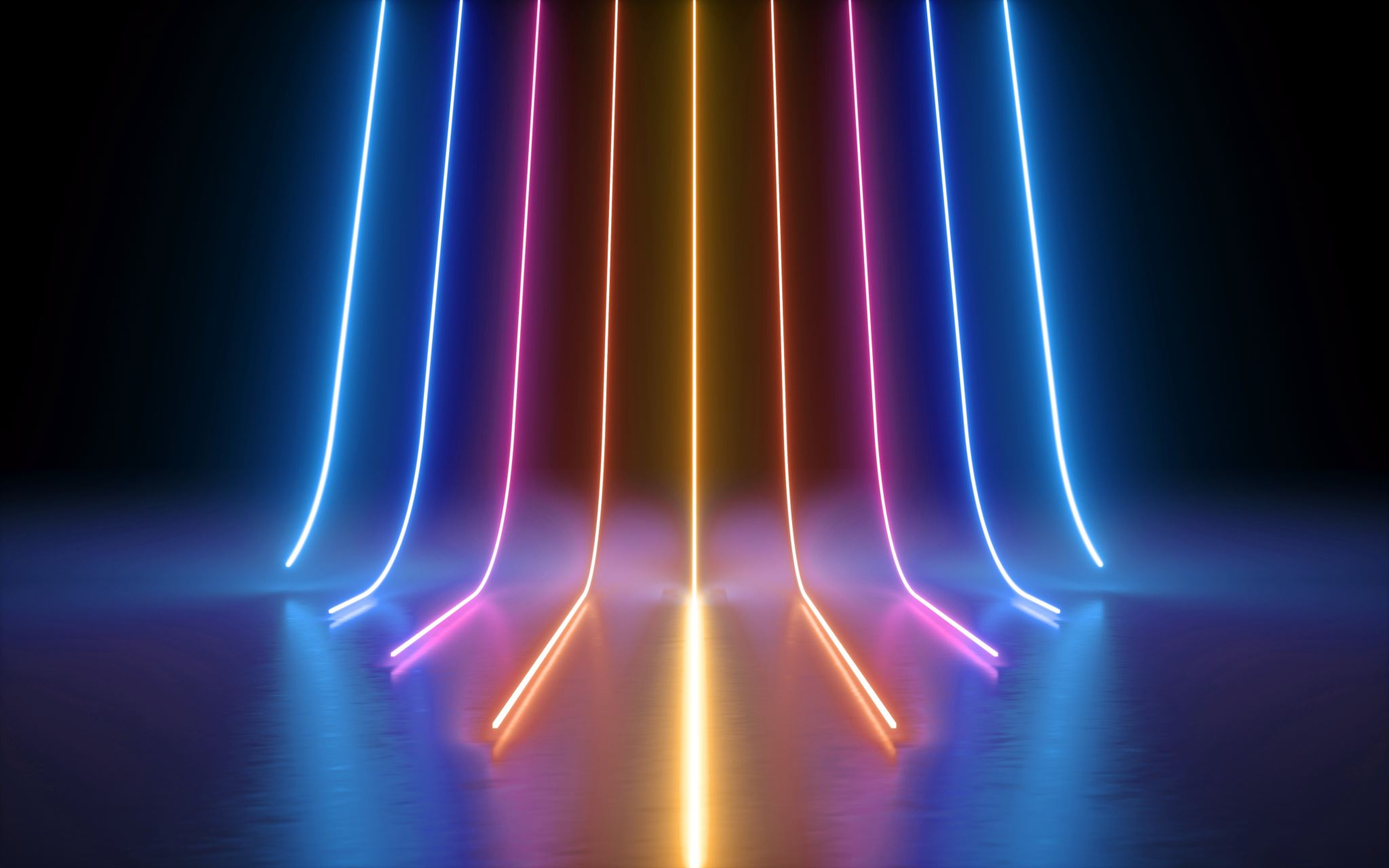 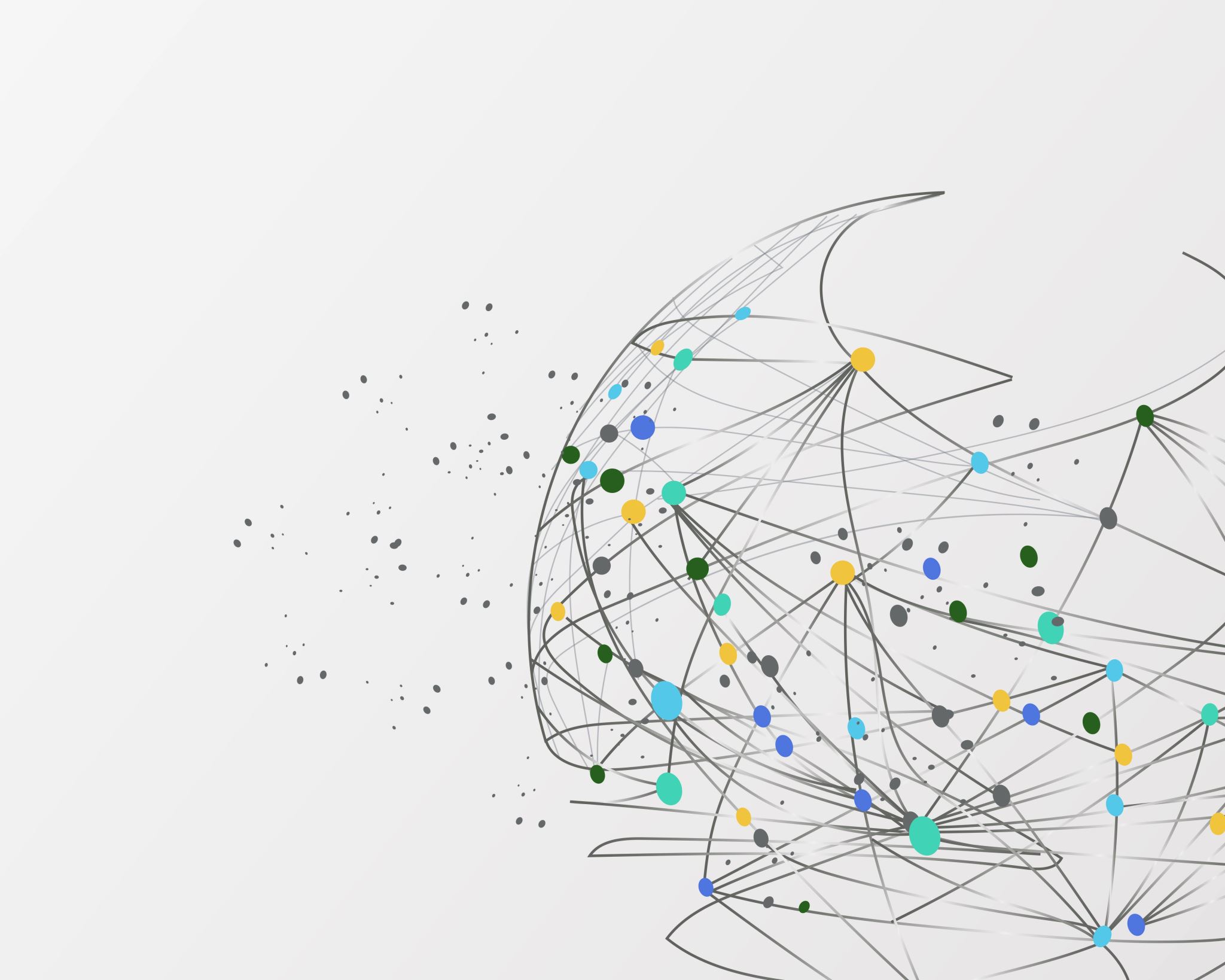 In addition, we assume we have a training set of i.i.d pixels to train our model.
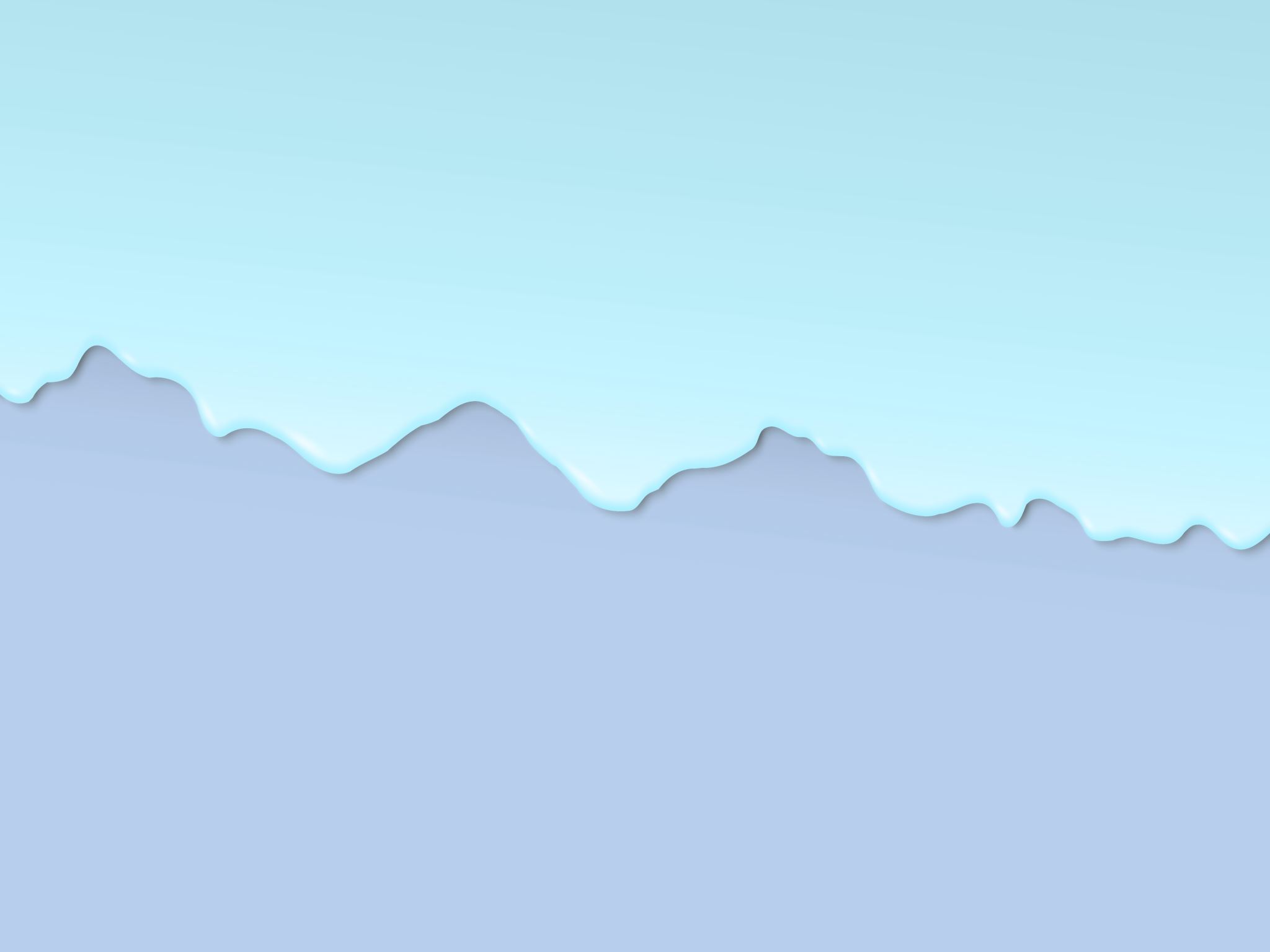 Adaptive Coherence Estimator Detection(ACE detection)
The Numerator calculates how much of x aligns with S after accounting for background noise (in the form of the cov matrix).

The Denominator normalizes the expression by a noise-normalized x.
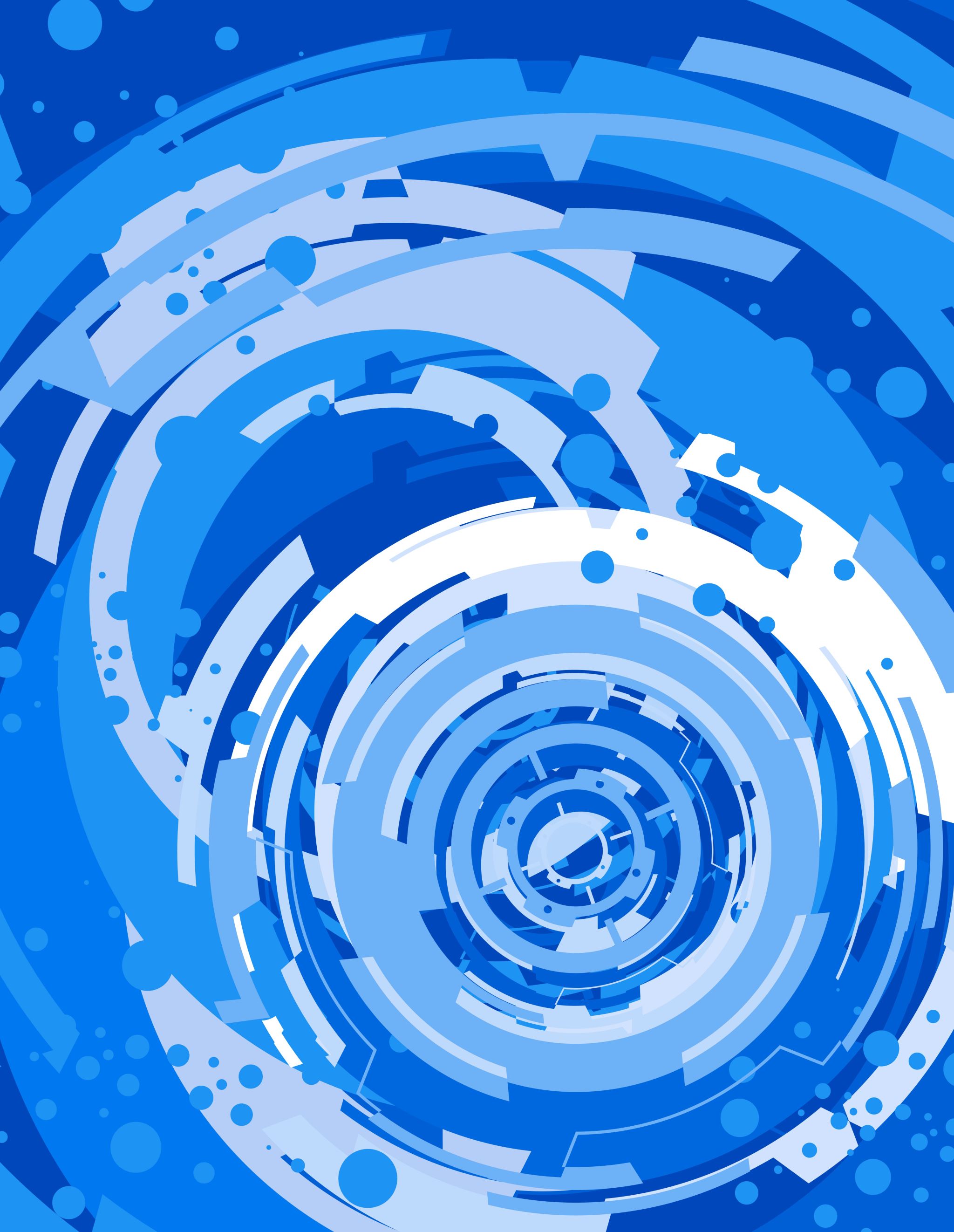 Structural Background Models
Detector
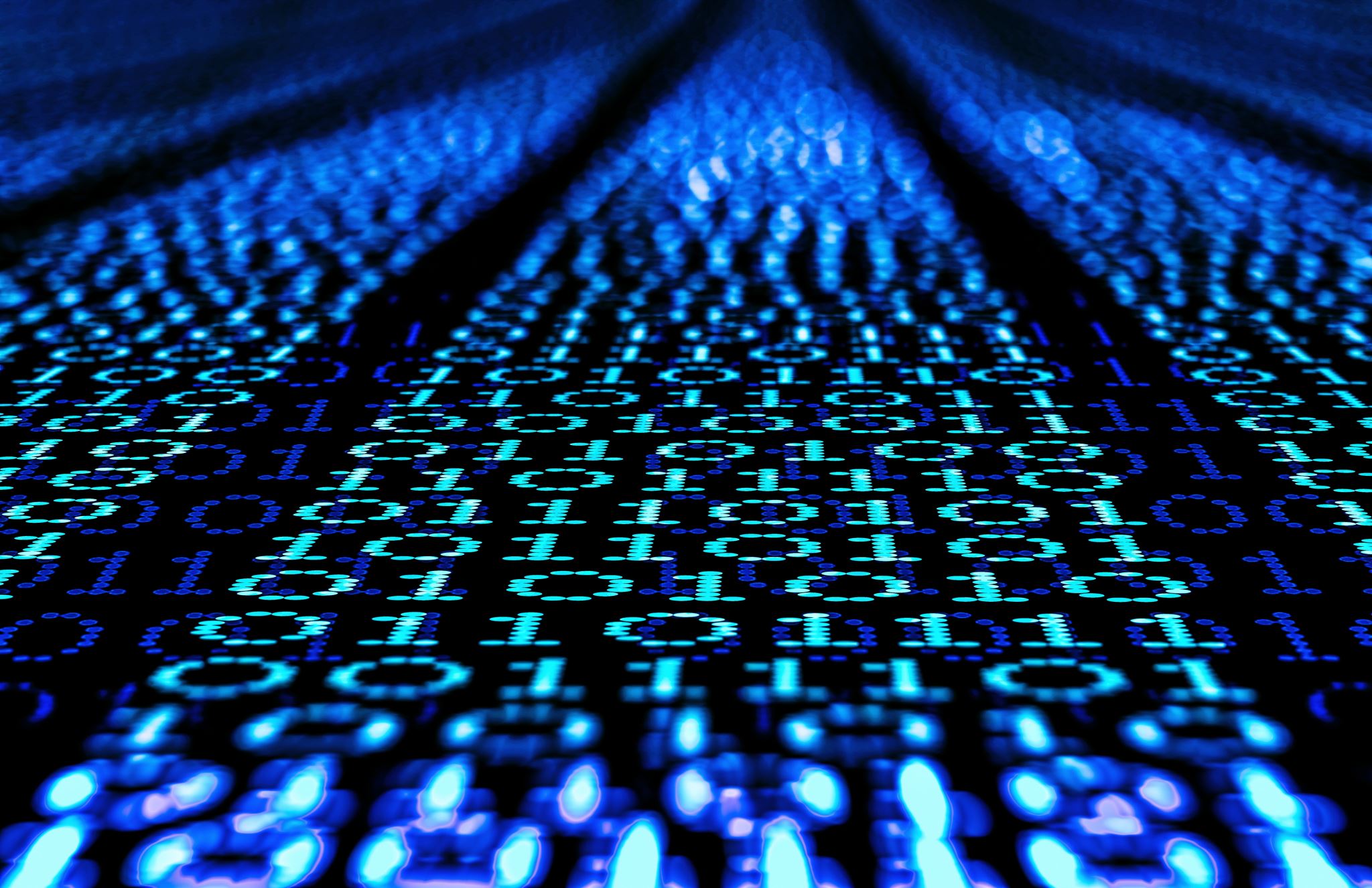 We take the projection matrix into the column space of the matrix defined in the subscript.

SB is the matrix obtained by combining the target and background subspaces.
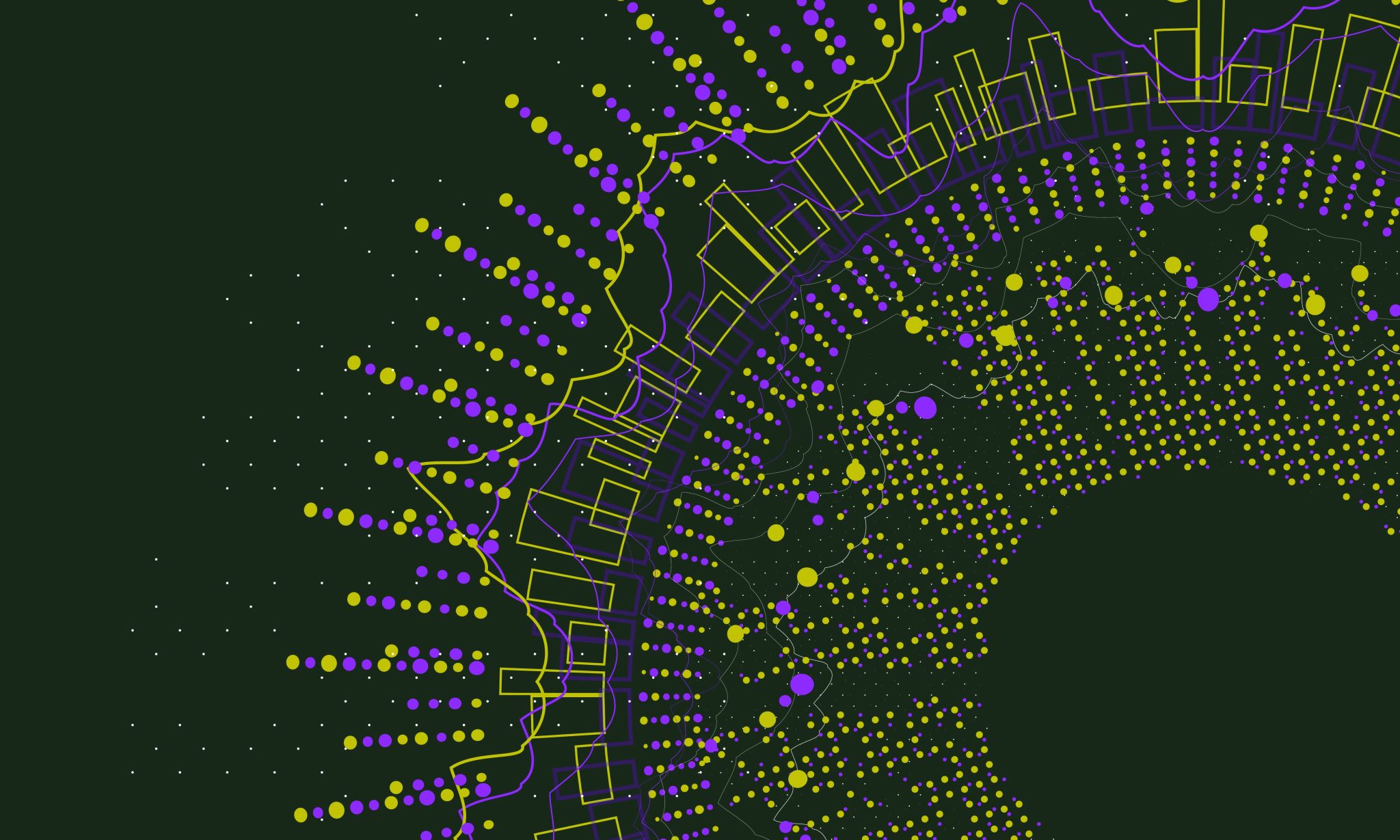 Detector – Cont’
Modern Solutions – Deep Learning
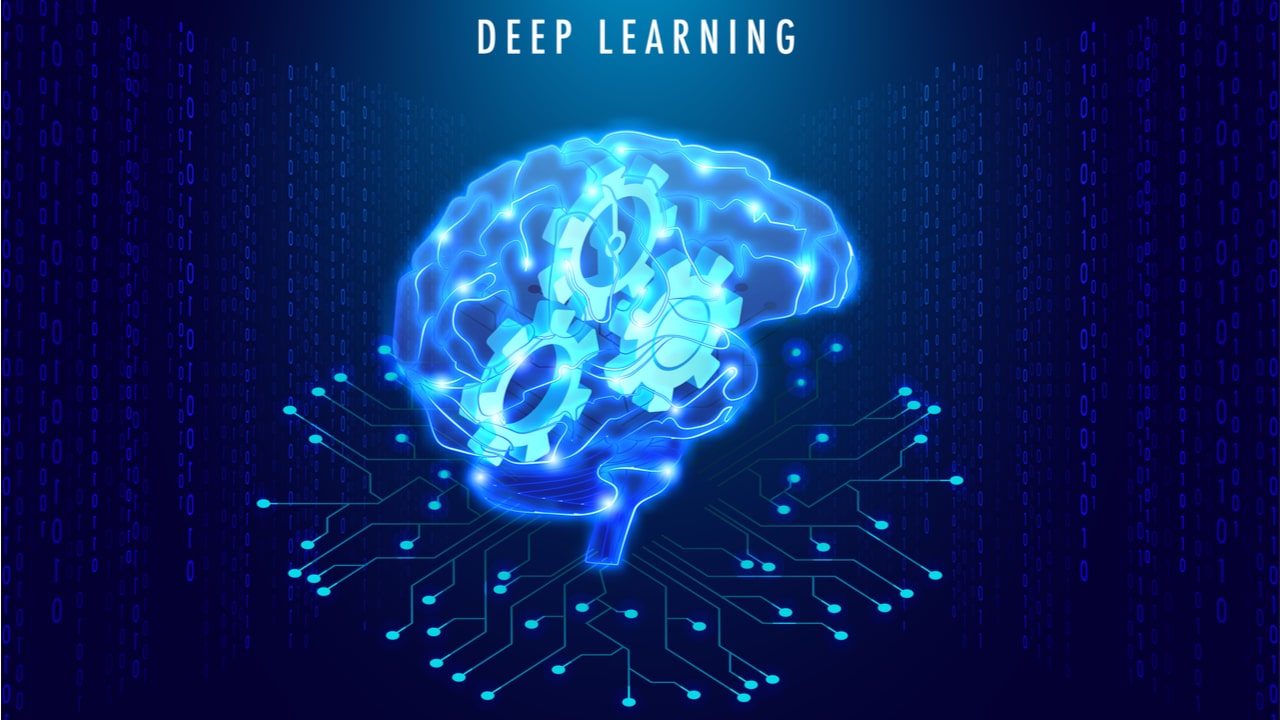 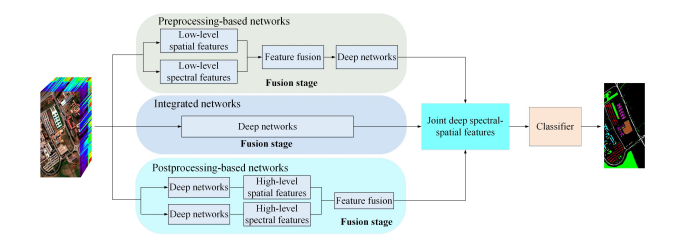 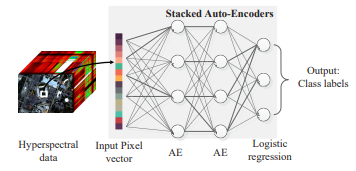 Modern Solutions – Deep Learning
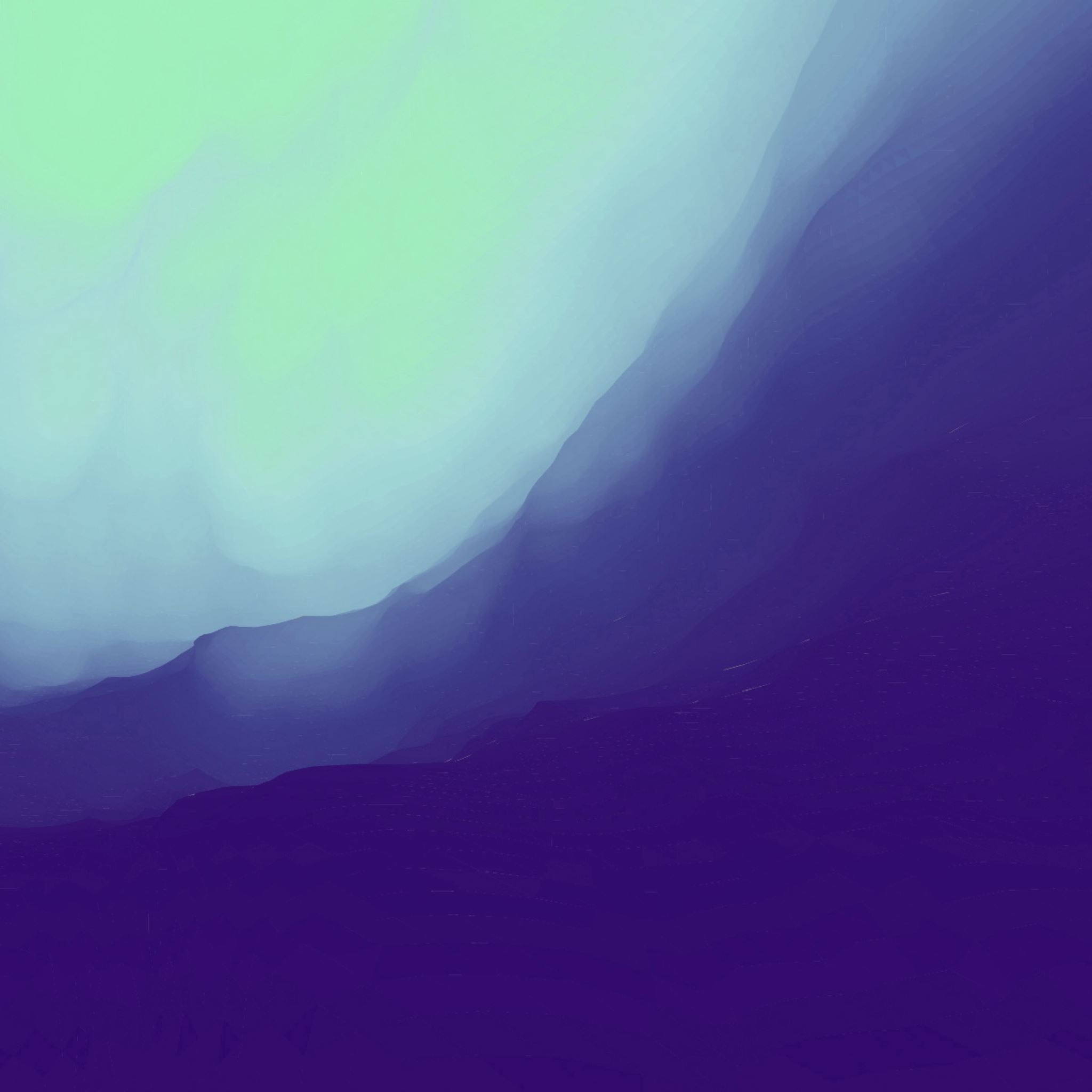 What did we learn?
1. We learned about the different problems in classifying data.
2. We learned about models to address                   data variability.
3. We learned some basic unmixing approaches.
4. We saw some detection algorithms 
	4.1. For Full-Pixels
	4.2. For Sub-Pixels
5. We got a glimpse into what modern                                                           approaches entail.
References:
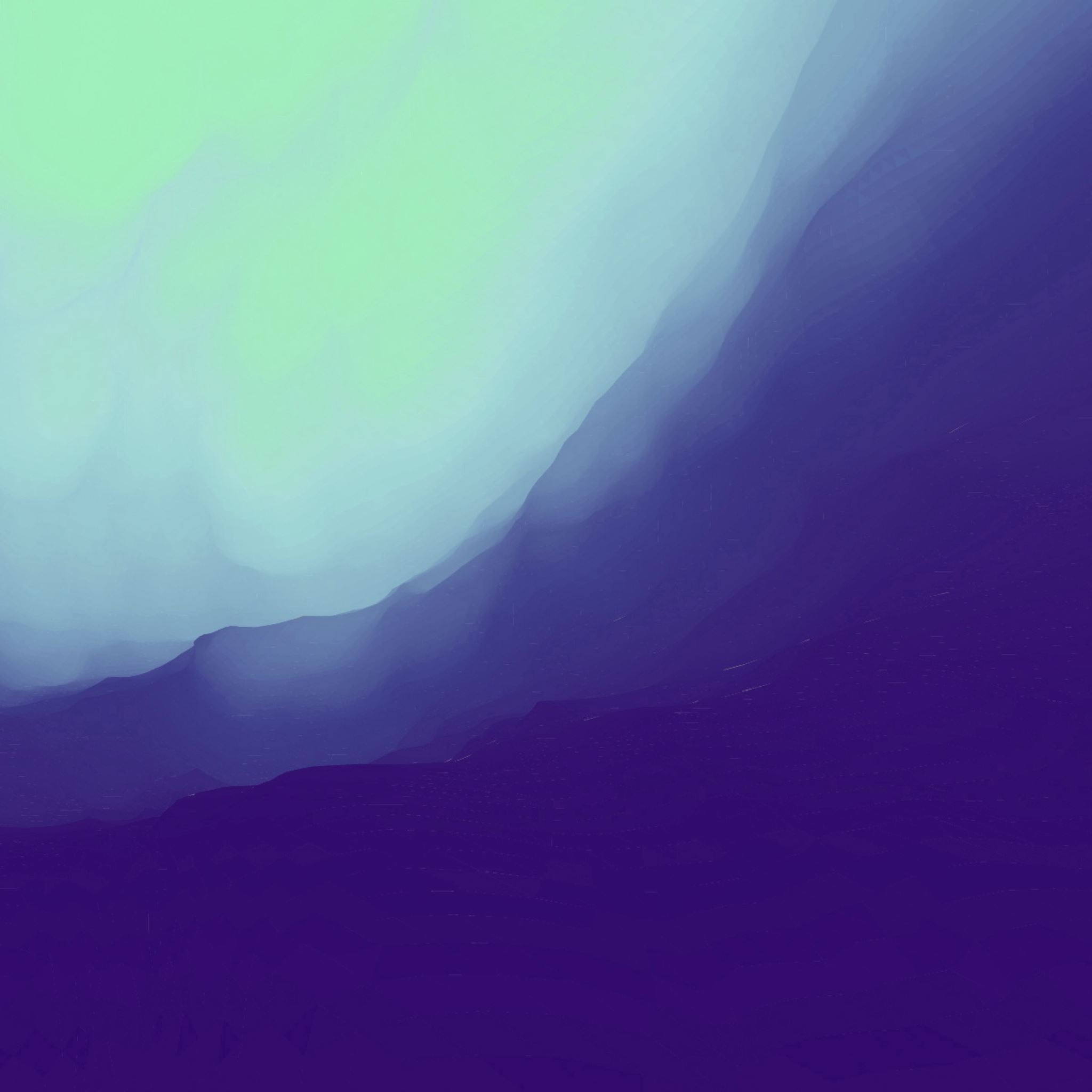 https://courses.cs.washington.edu/courses/cse591n/07sp/papers/14_1hyperspectralprocessing.pdf

https://www.uprm.edu/cise/wp-content/uploads/sites/171/2018/12/masalmahcise.pdf

https://ww3.math.ucla.edu/camreport/cam09-30.pdf

https://arxiv.org/pdf/1910.12861
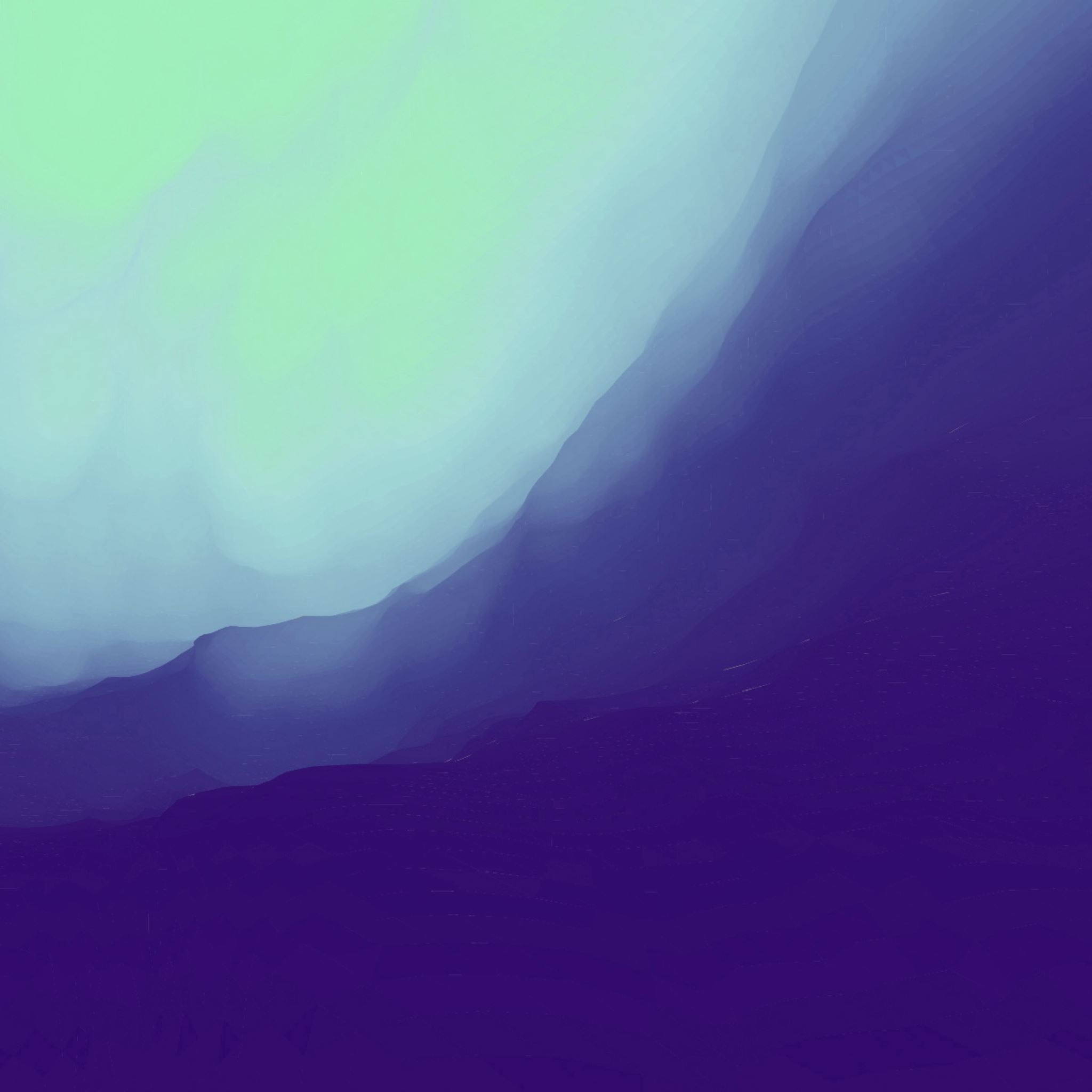 Thank you !